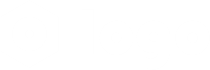 FREE
PPT TEMPLATES
Report ：freeppt7.com
XX.XX.20XX
CONTENTS
01/
Add title text
02/
Add title text
03/
Add title text
04/
Add title text
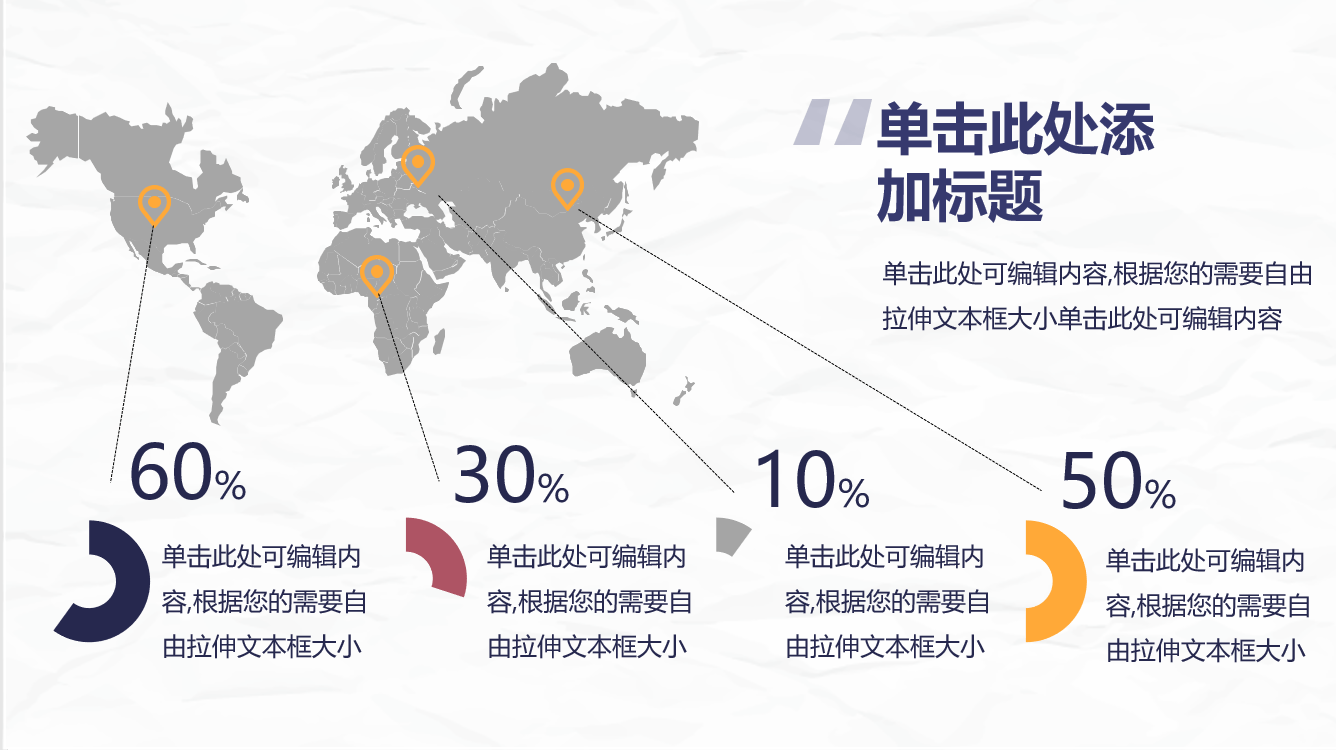 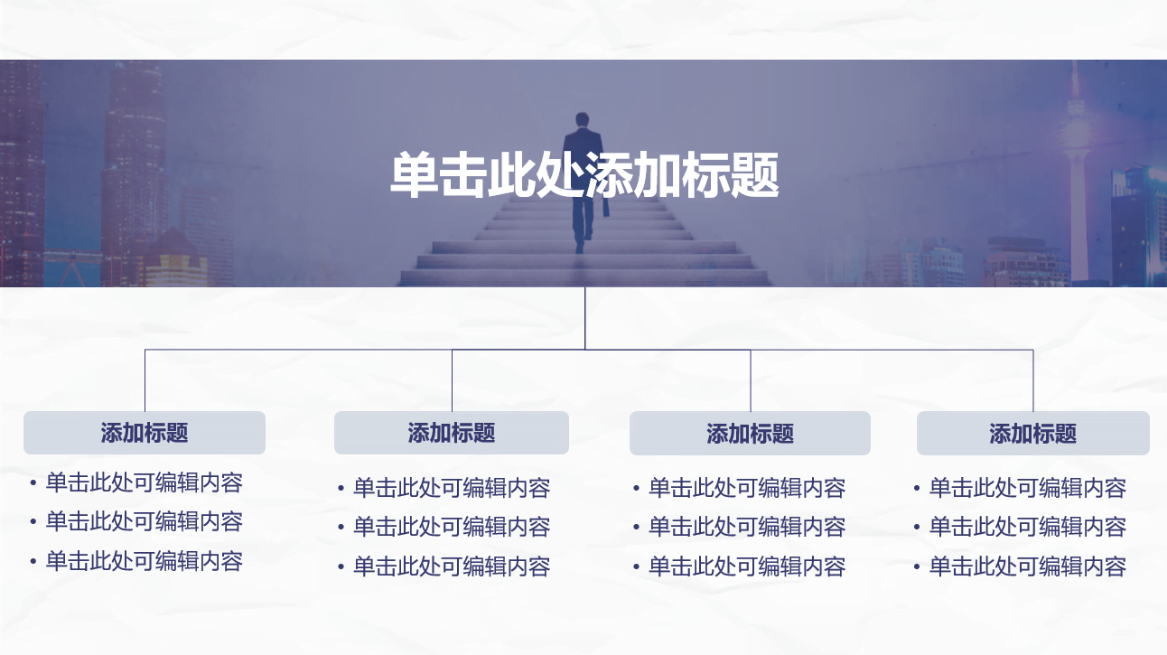 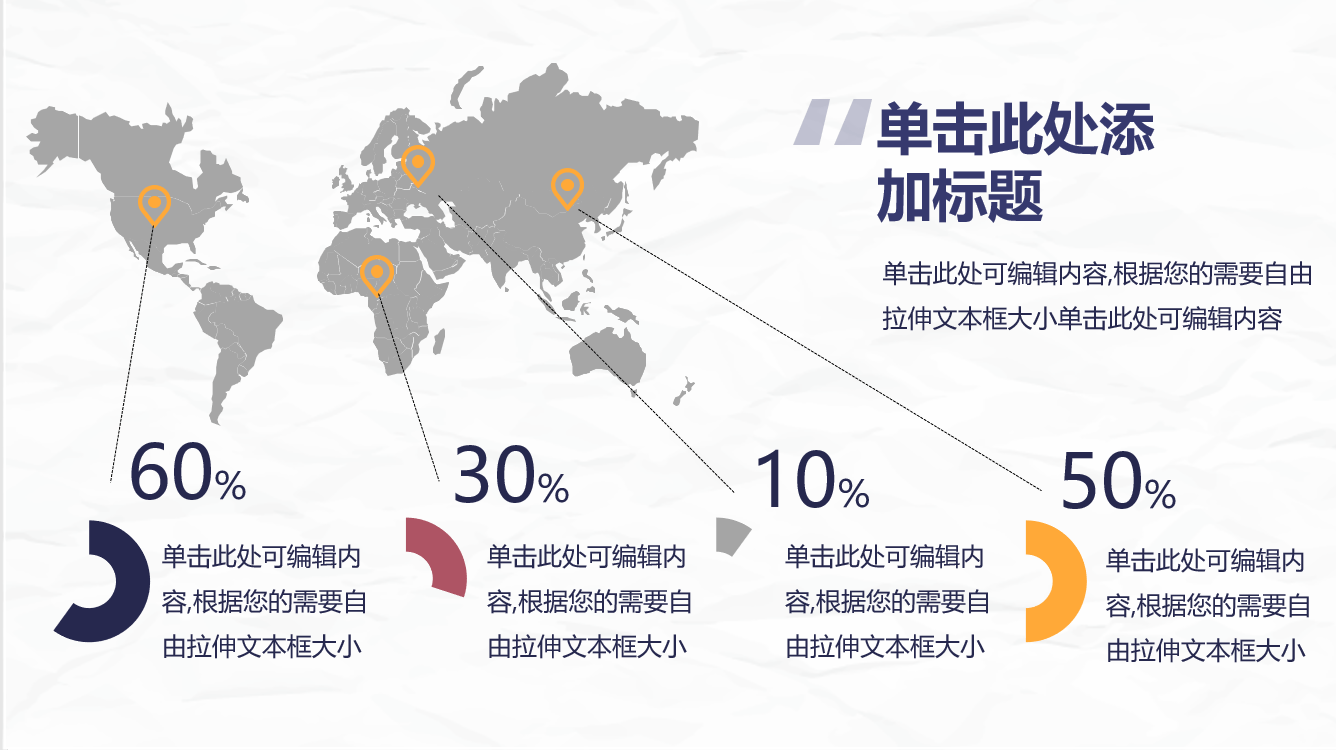 1
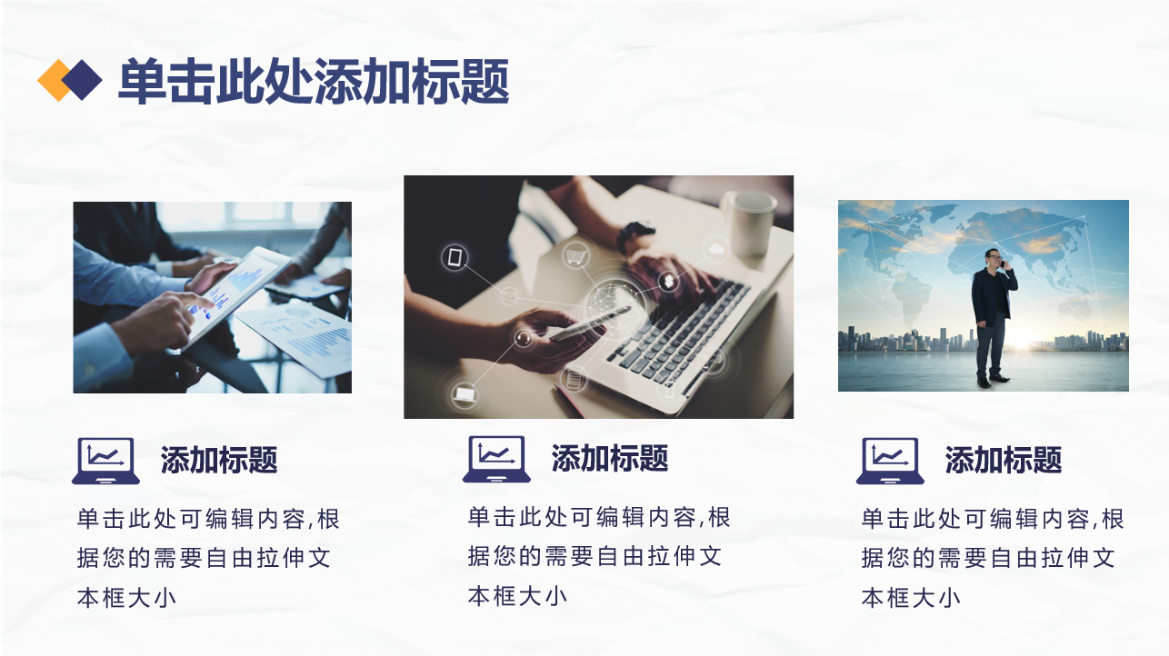 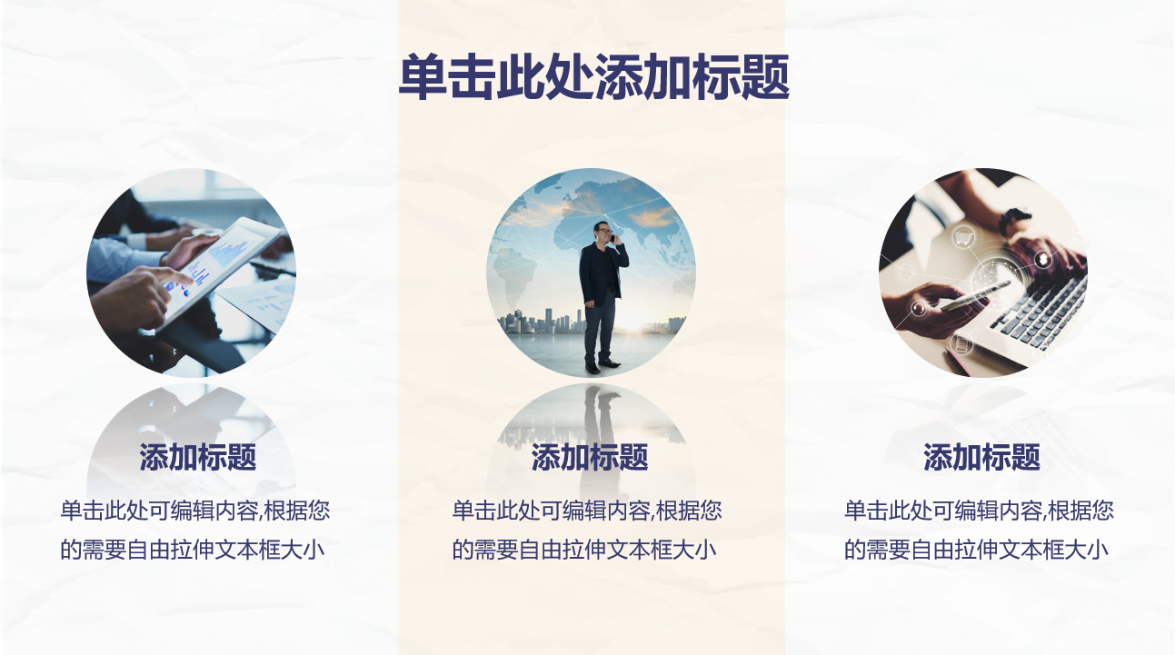 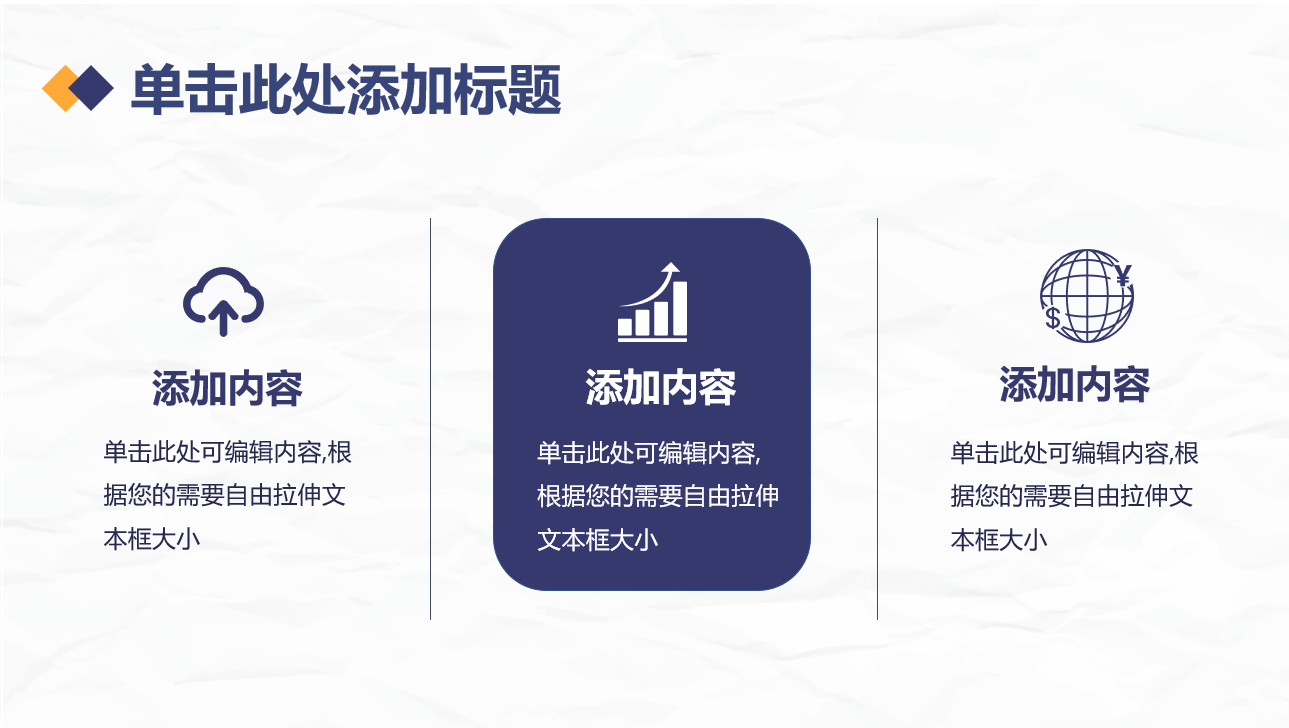 Add title text
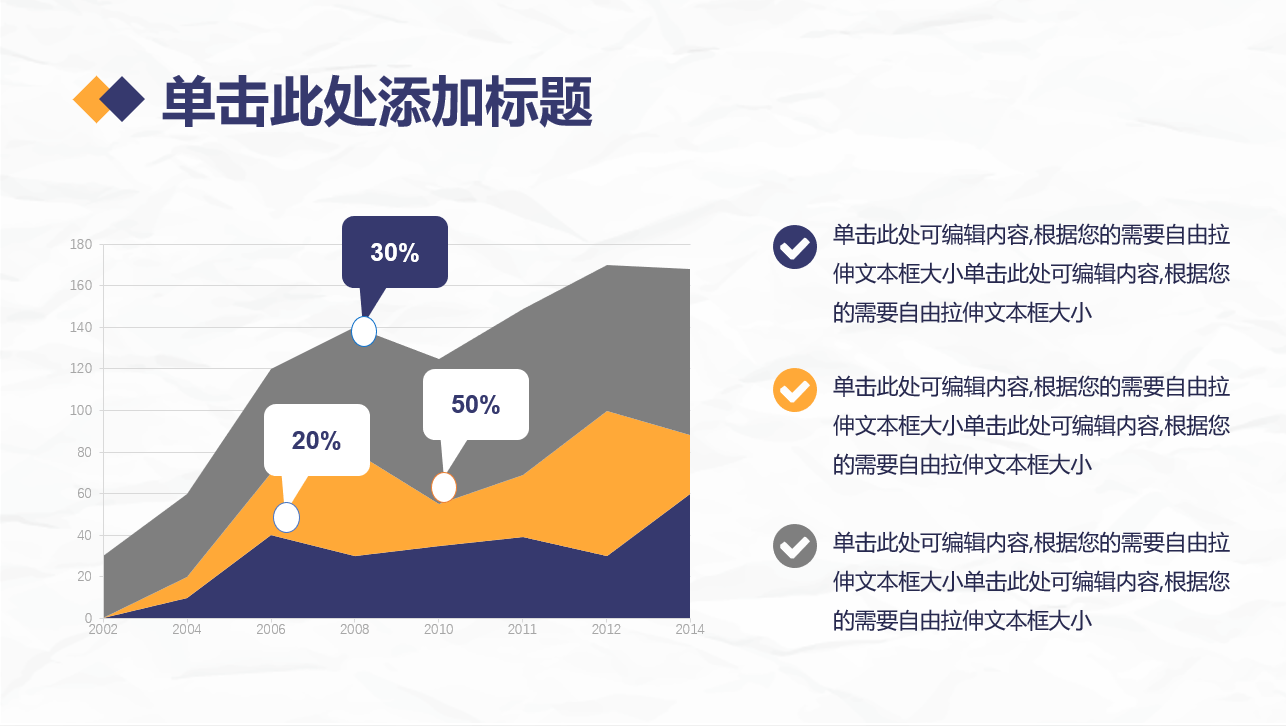 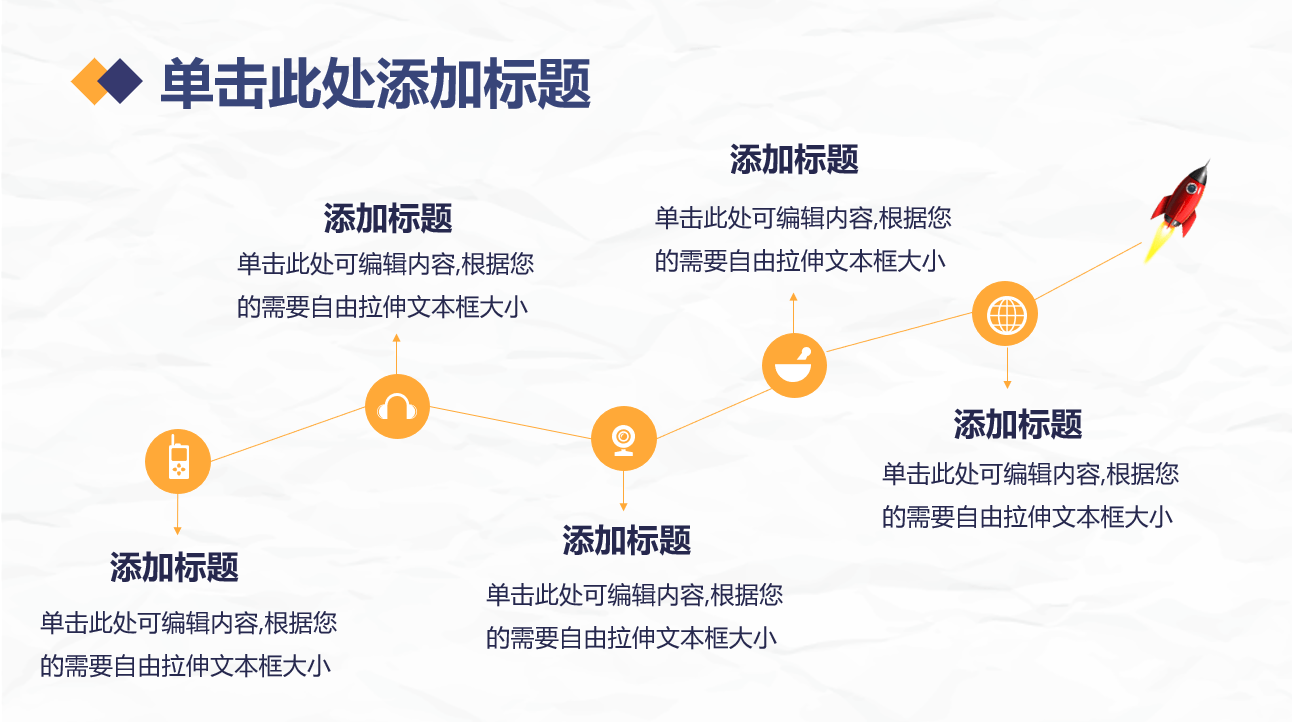 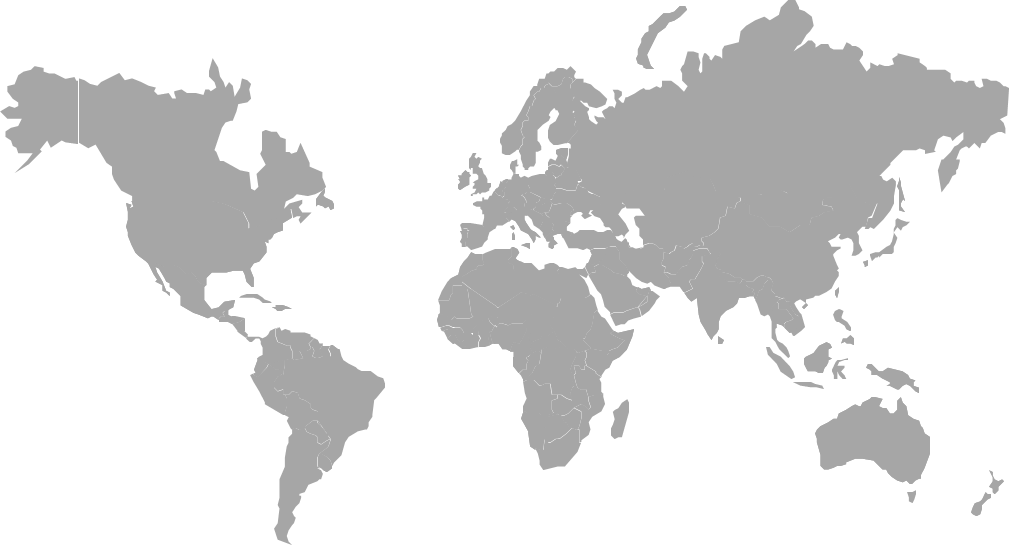 Add title text
Click here to add content, content to match the title.
60%
30%
10%
50%
Click here to add content, content to match the title.
Click here to add content, content to match the title.
Click here to add content, content to match the title.
Click here to add content, content to match the title.
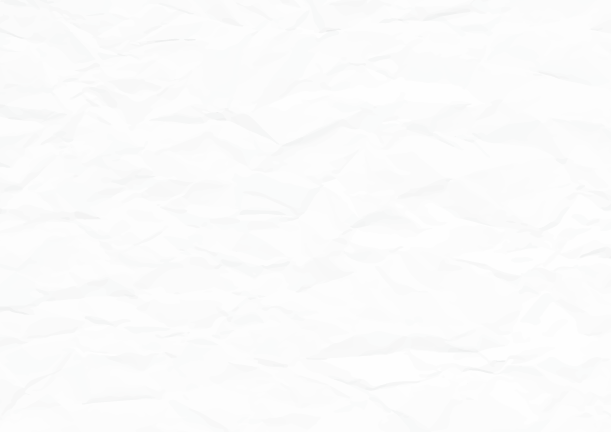 Add title text
Click here to add content, content to match the title.
Click here to add content, content to match the title.
65%
35%
Click here to add content, content to match the title.
Click here to add content, content to match the title.
Add title text
Add title text
Add title text
Add title text
Click here to add content, content to match the title.
Click here to add content, content to match the title.
Click here to add content, content to match the title.
PPT下载 http://www.1ppt.com/xiazai/
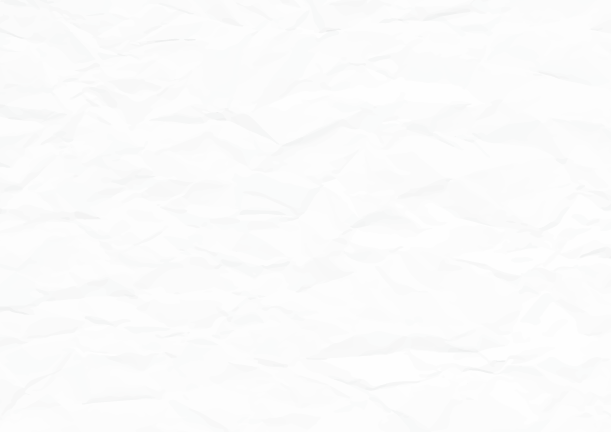 Add title text
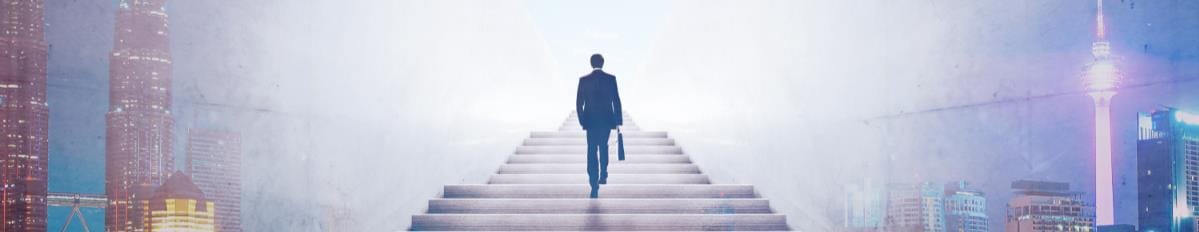 Add title text
Click here to add content, content to match the title.
Add title text
Add title text
Add title text
Click here to add content, content to match the title.
Click here to add content, content to match the title.
Click here to add content, content to match the title.
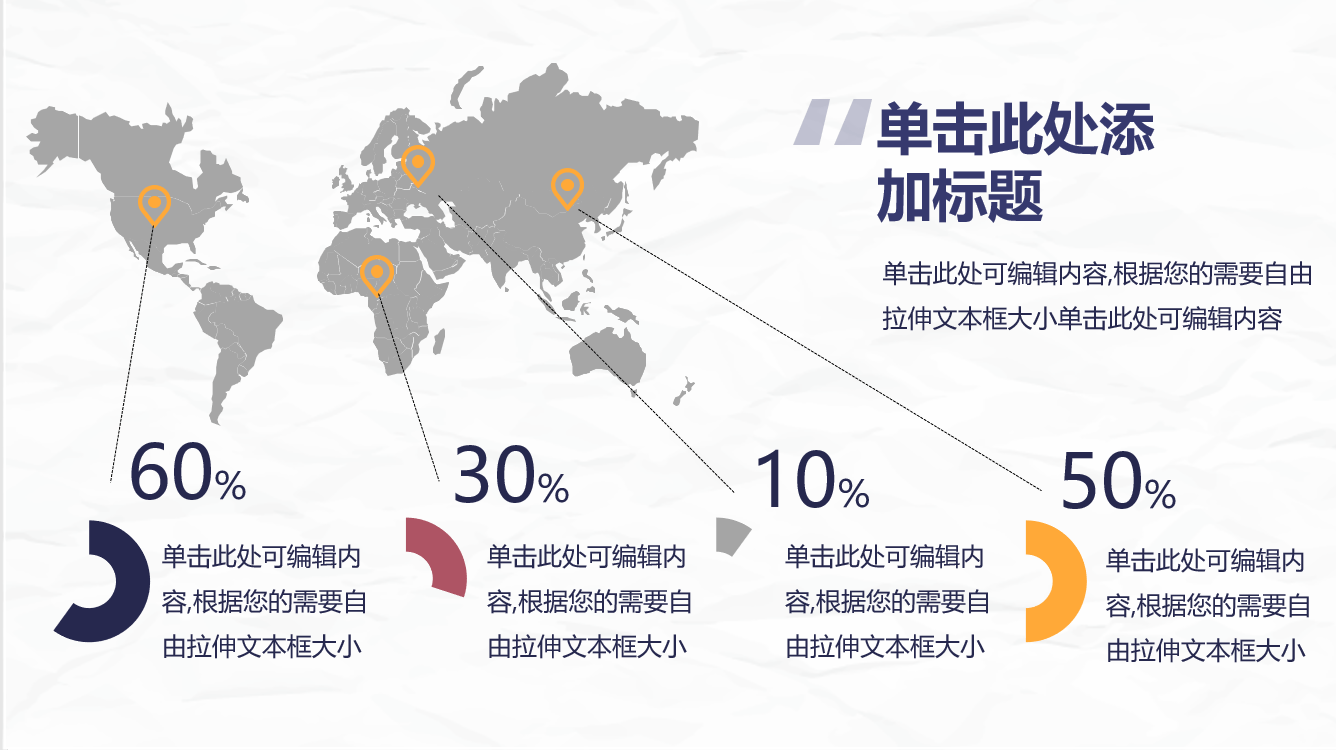 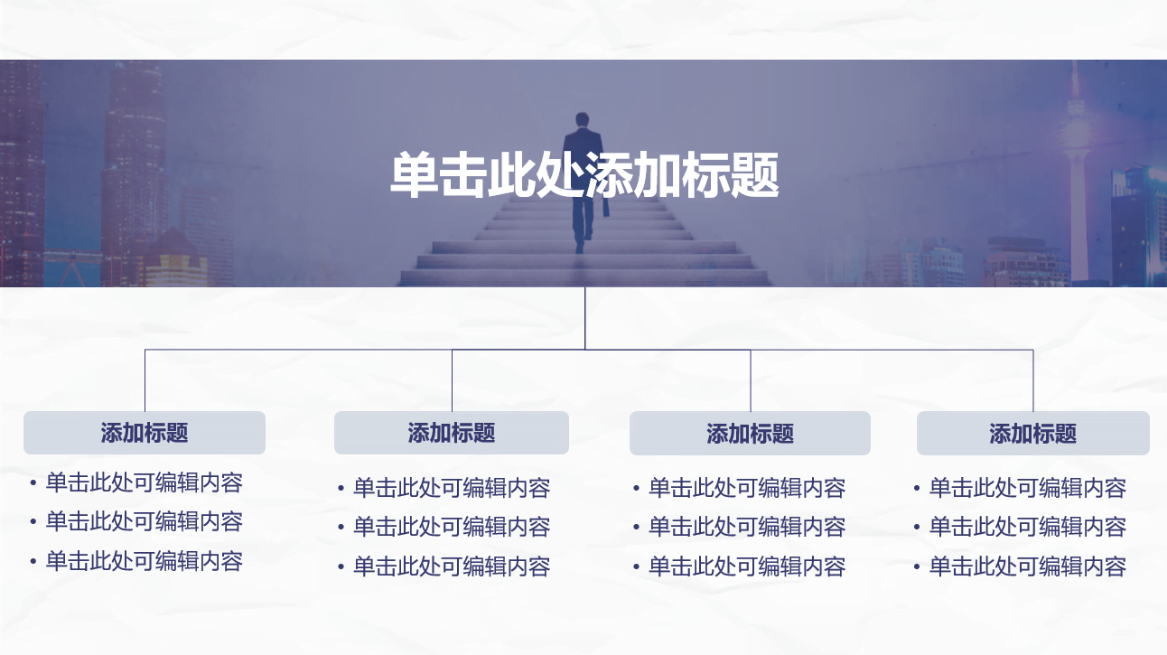 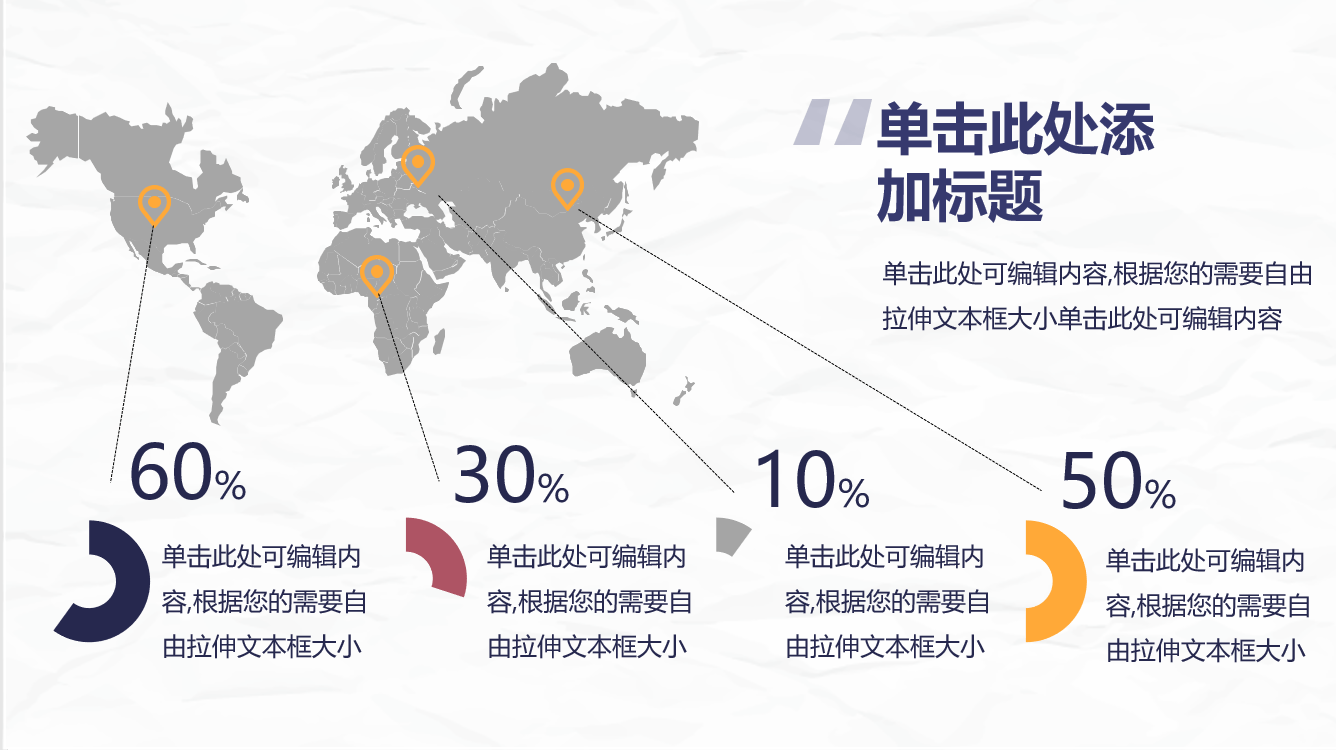 2
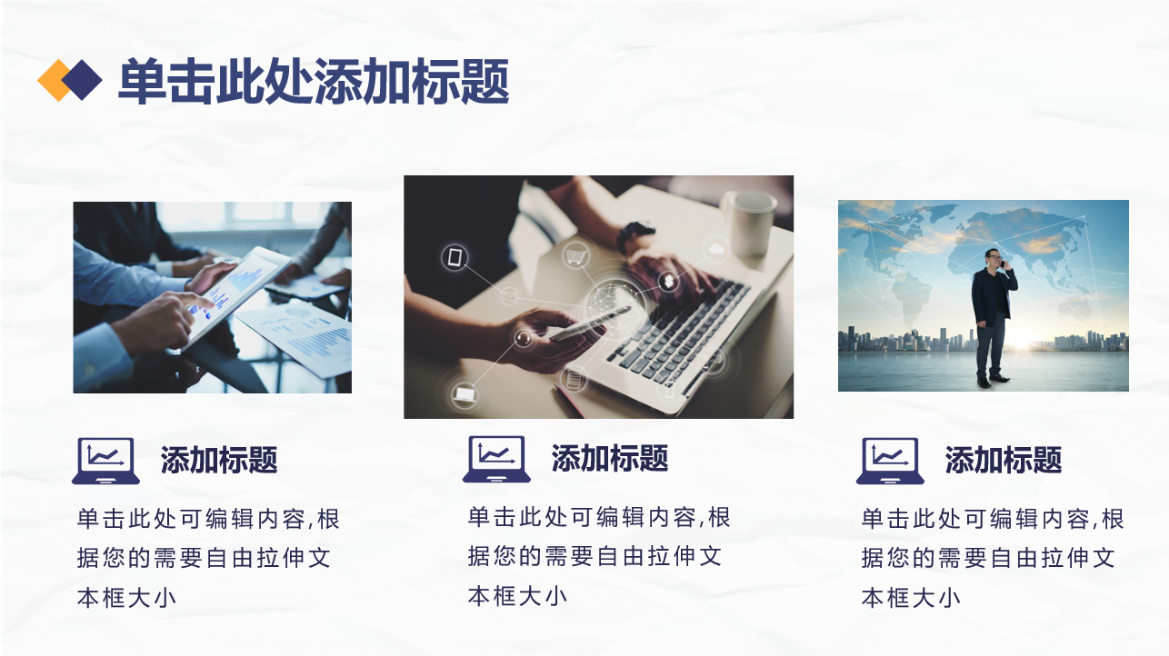 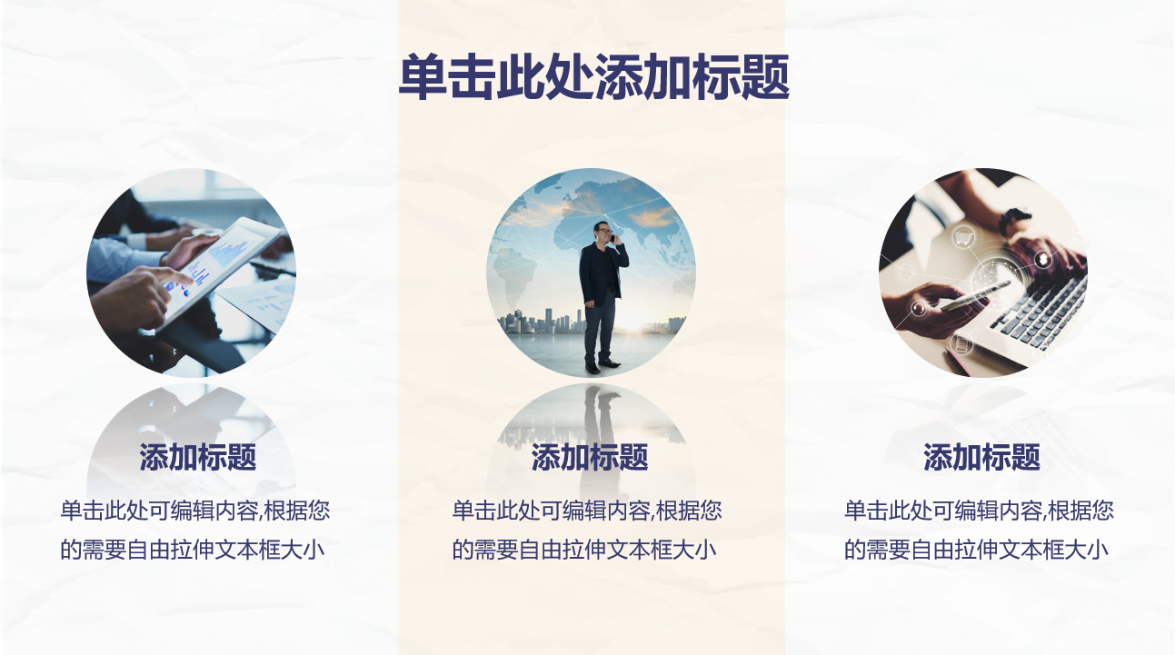 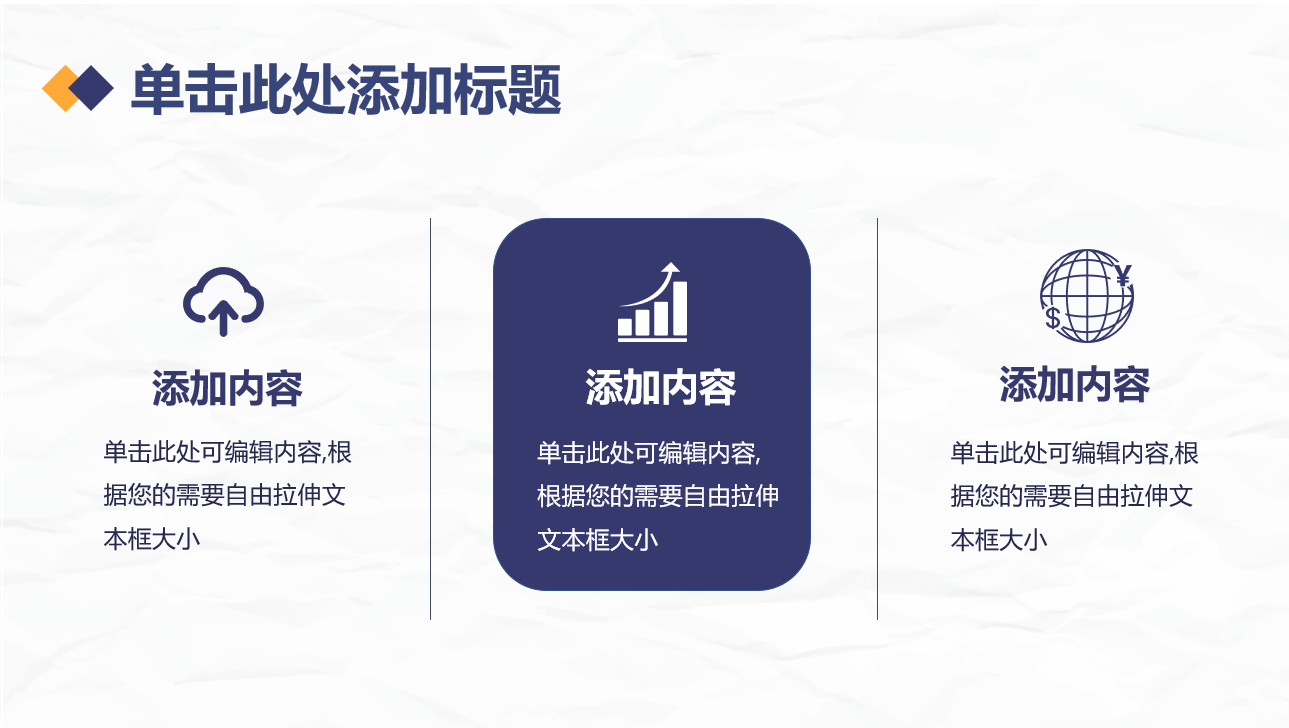 Add title text
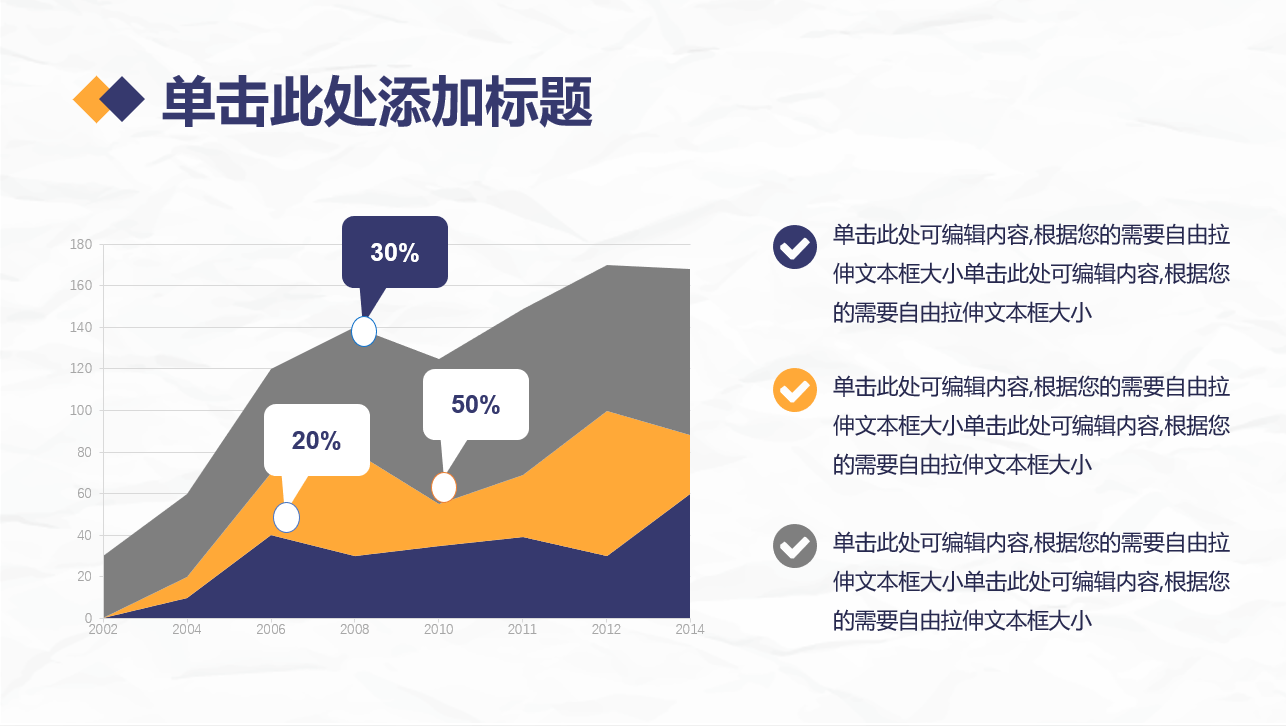 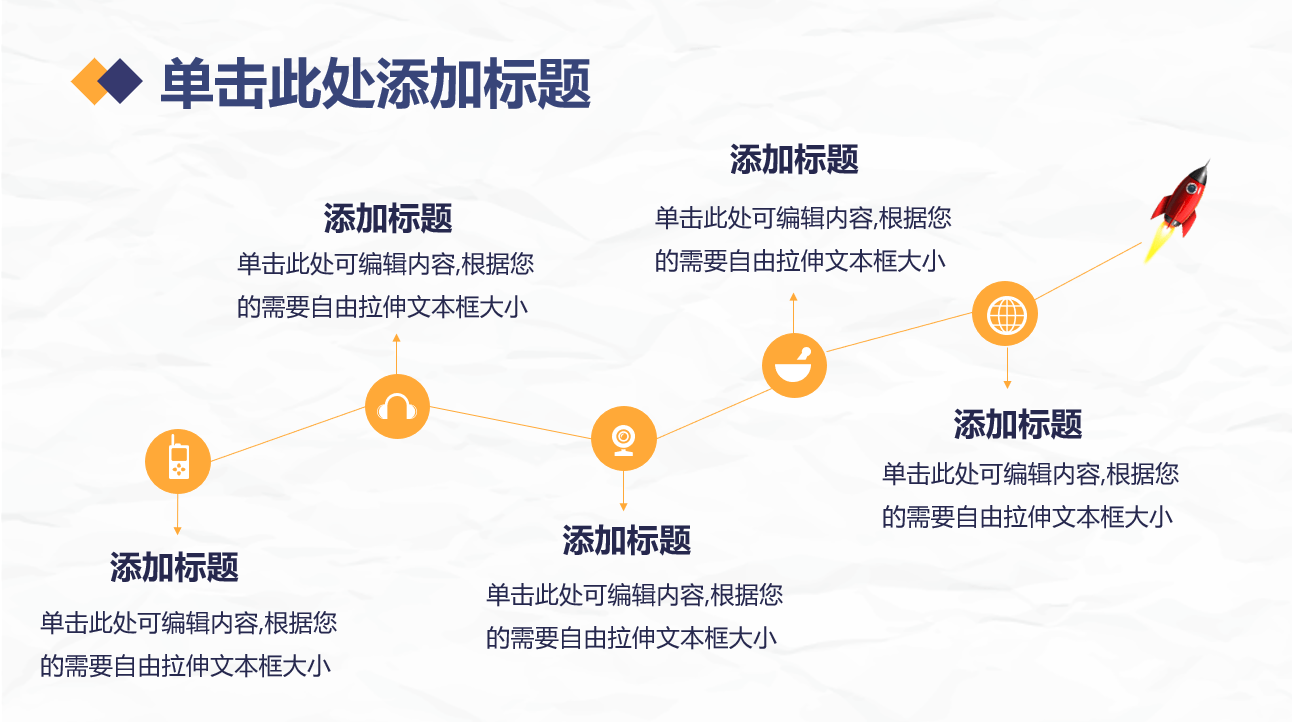 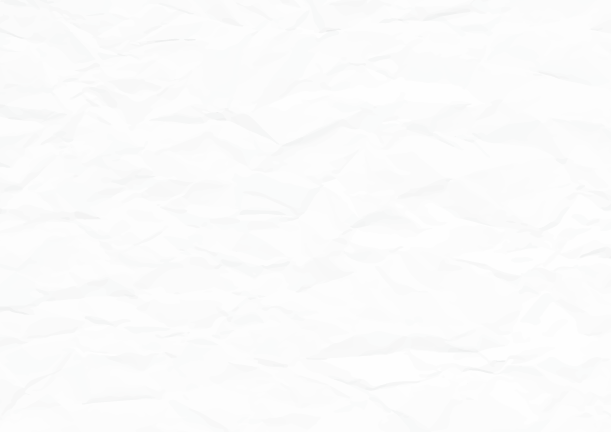 Add title text
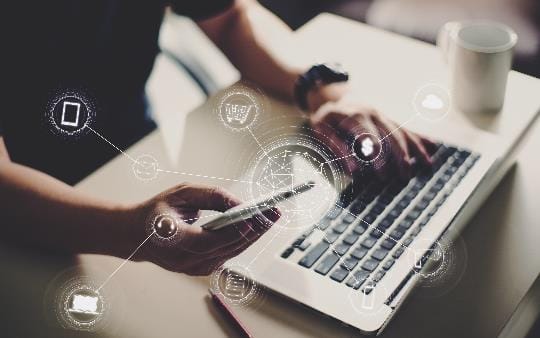 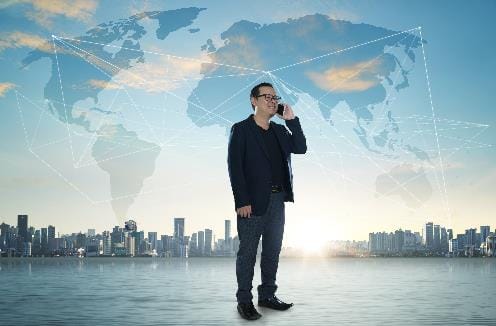 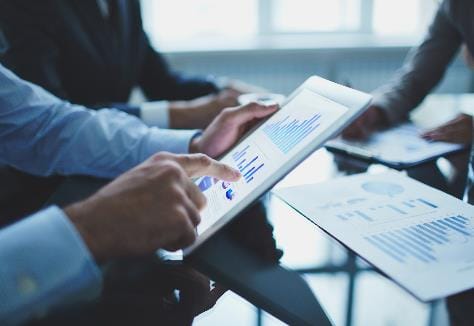 Add title text
Add title text
Add title text
Click here to add content, content to match the title.
Click here to add content, content to match the title.
Click here to add content, content to match the title.
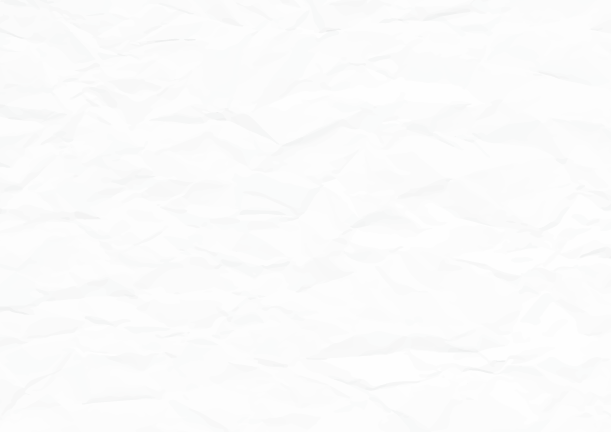 Add title text
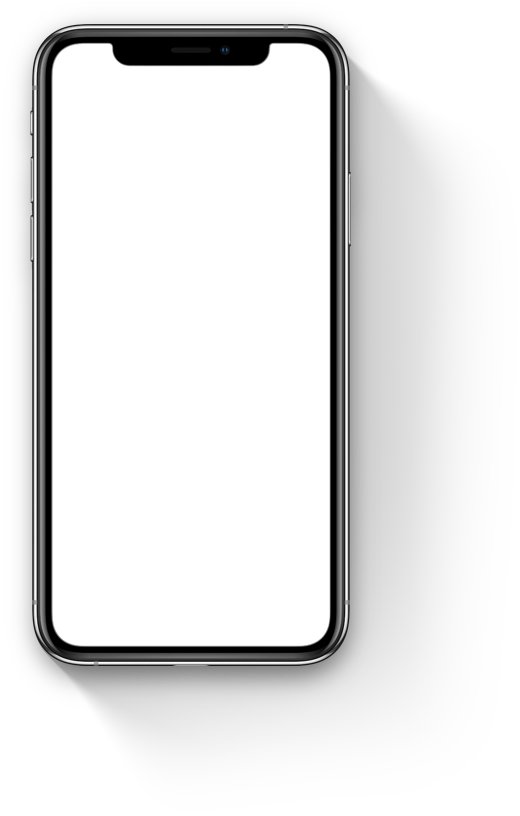 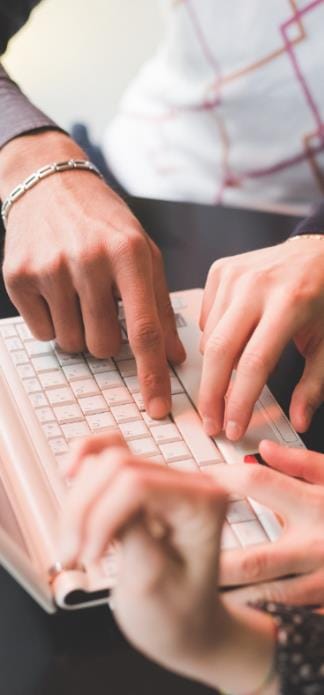 Click here to add content, content to match the title.
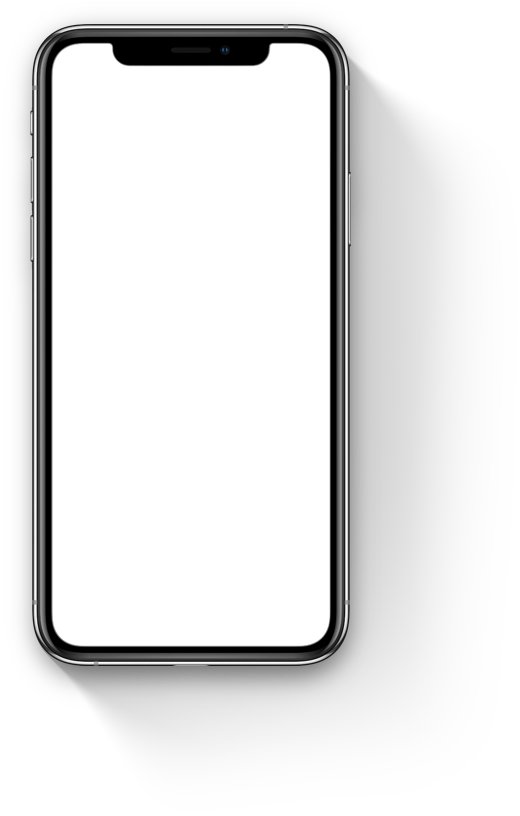 Click here to add content, content to match the title.
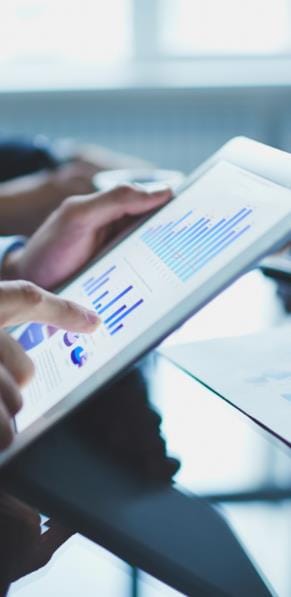 Click here to add content, content to match the title.
Click here to add content, content to match the title.
[Speaker Notes: 0图；5文]
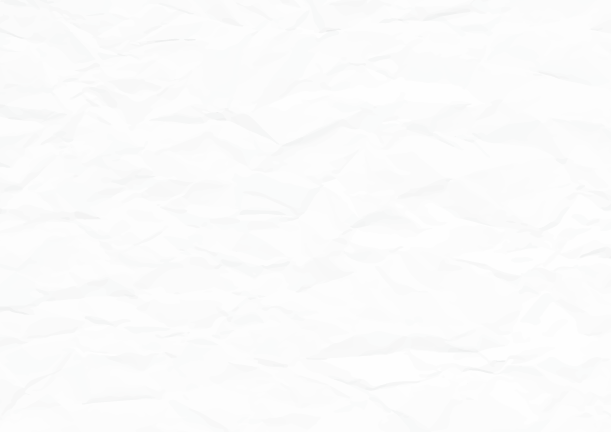 Add title text
30%
Click here to add content, content to match the title.
50%
20%
Click here to add content, content to match the title.
Click here to add content, content to match the title.
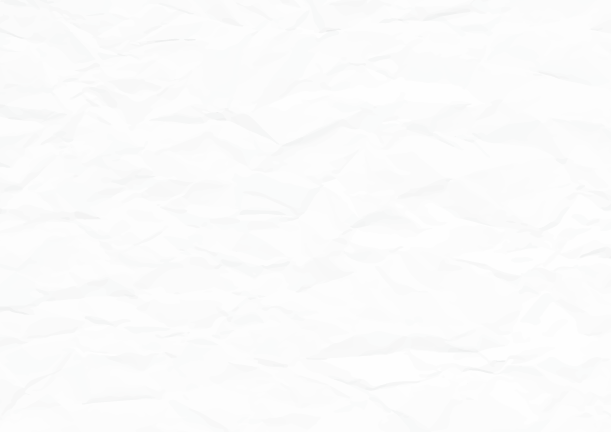 Add title text
Click here to add content, content to match the title.
Click here to add content, content to match the title. Click here to add content, content to match the title.
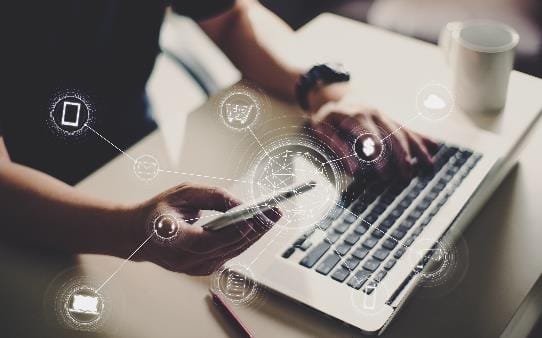 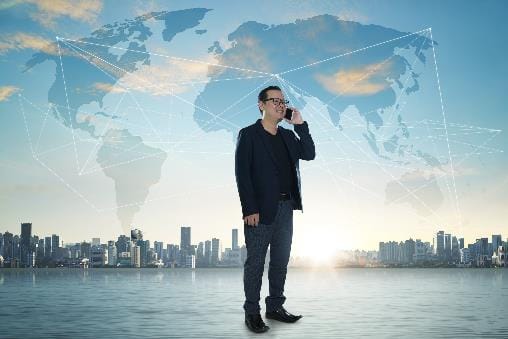 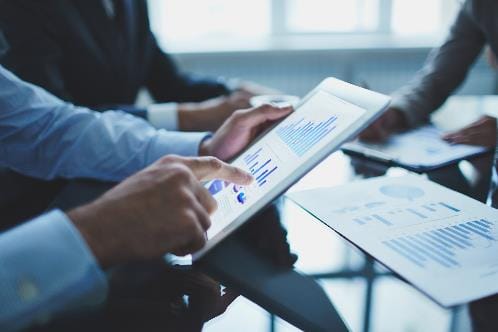 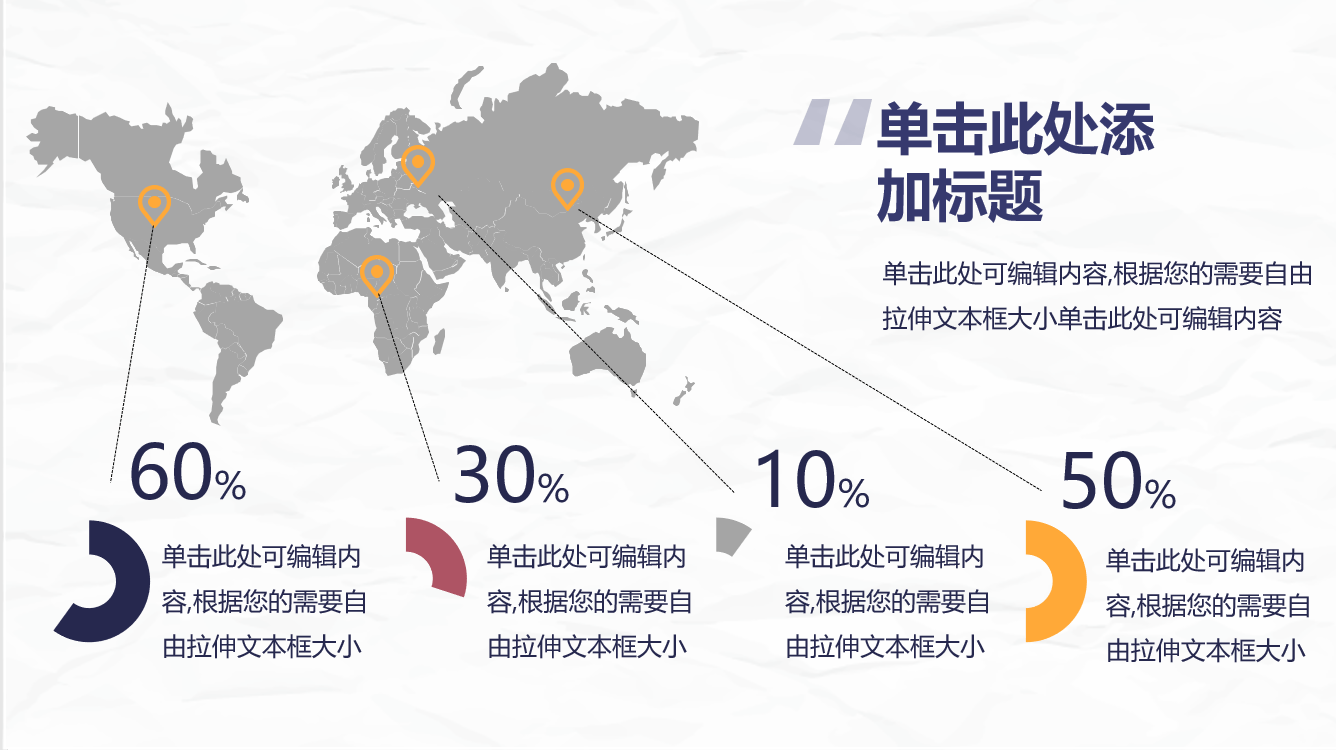 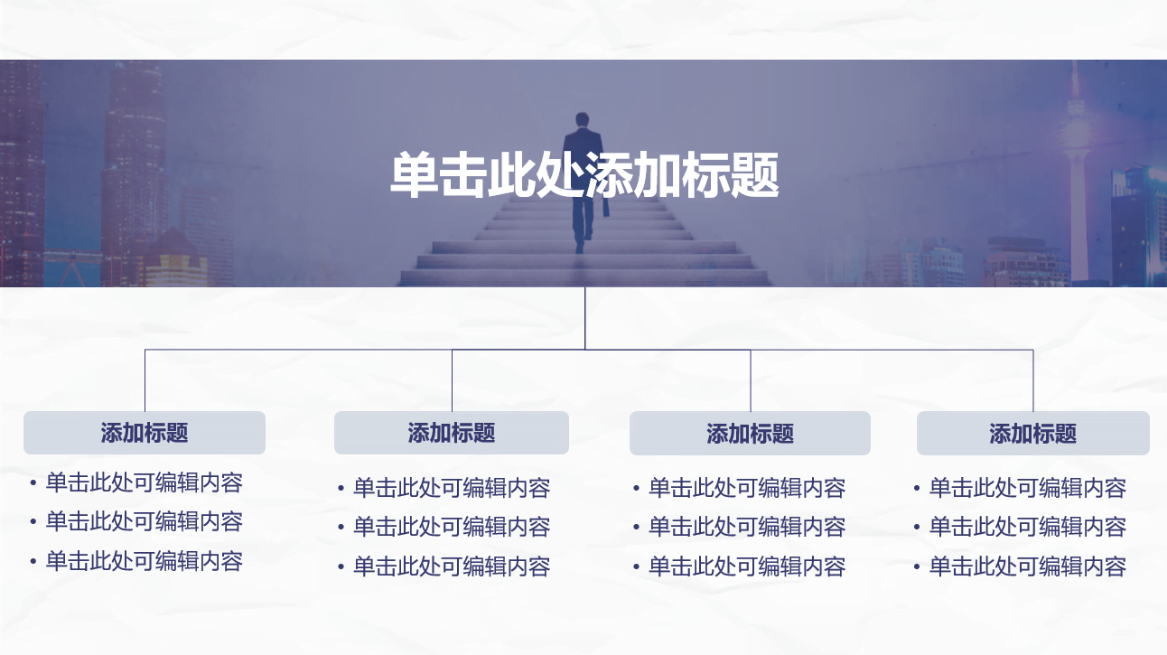 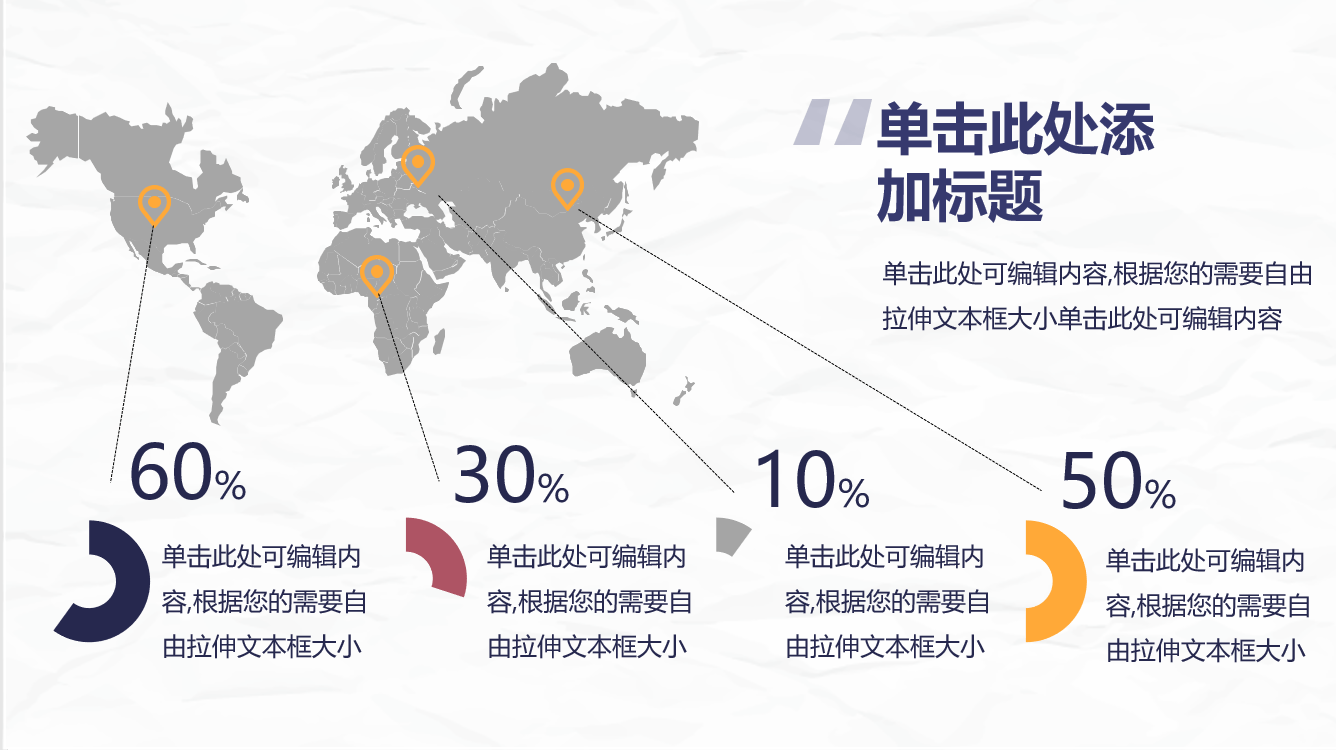 3
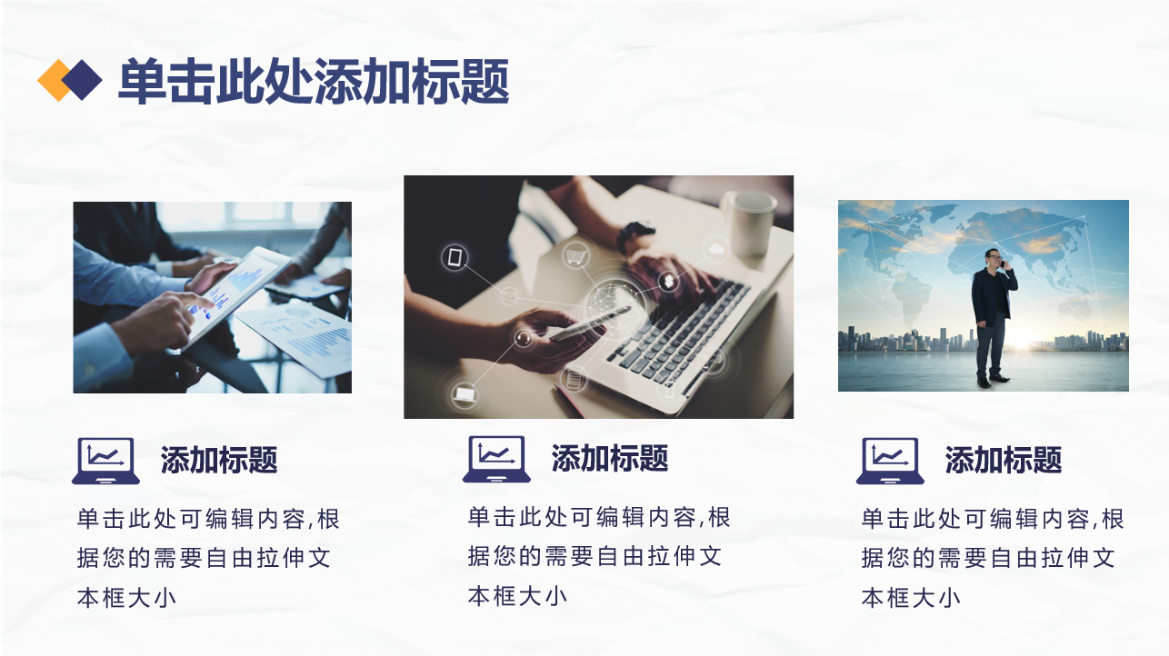 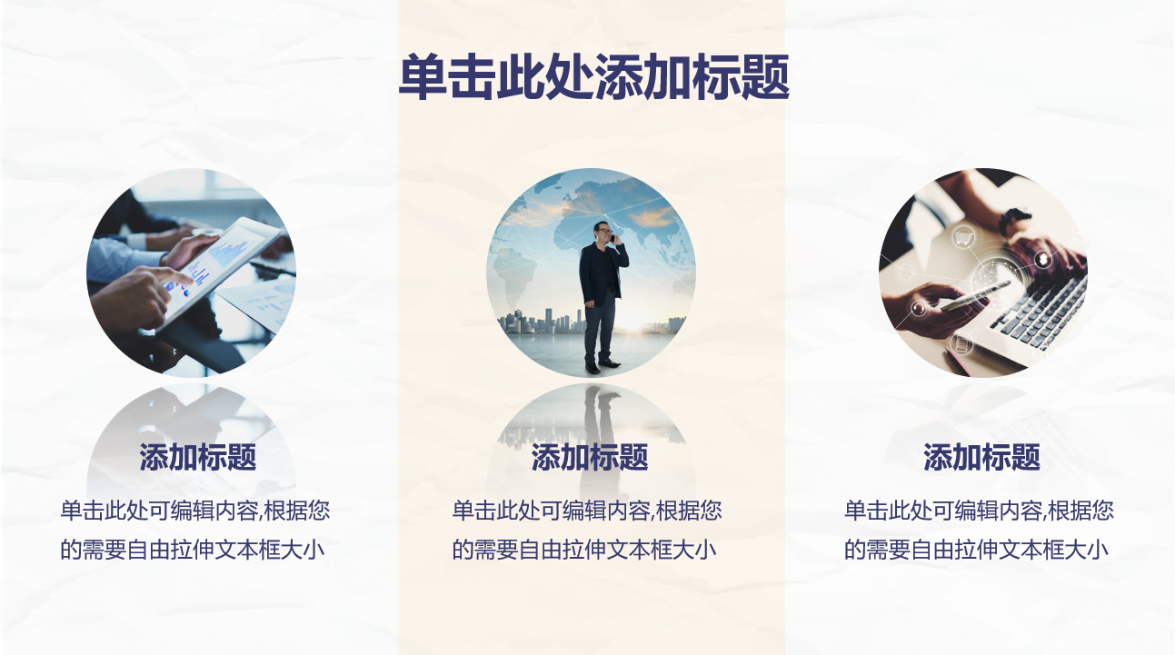 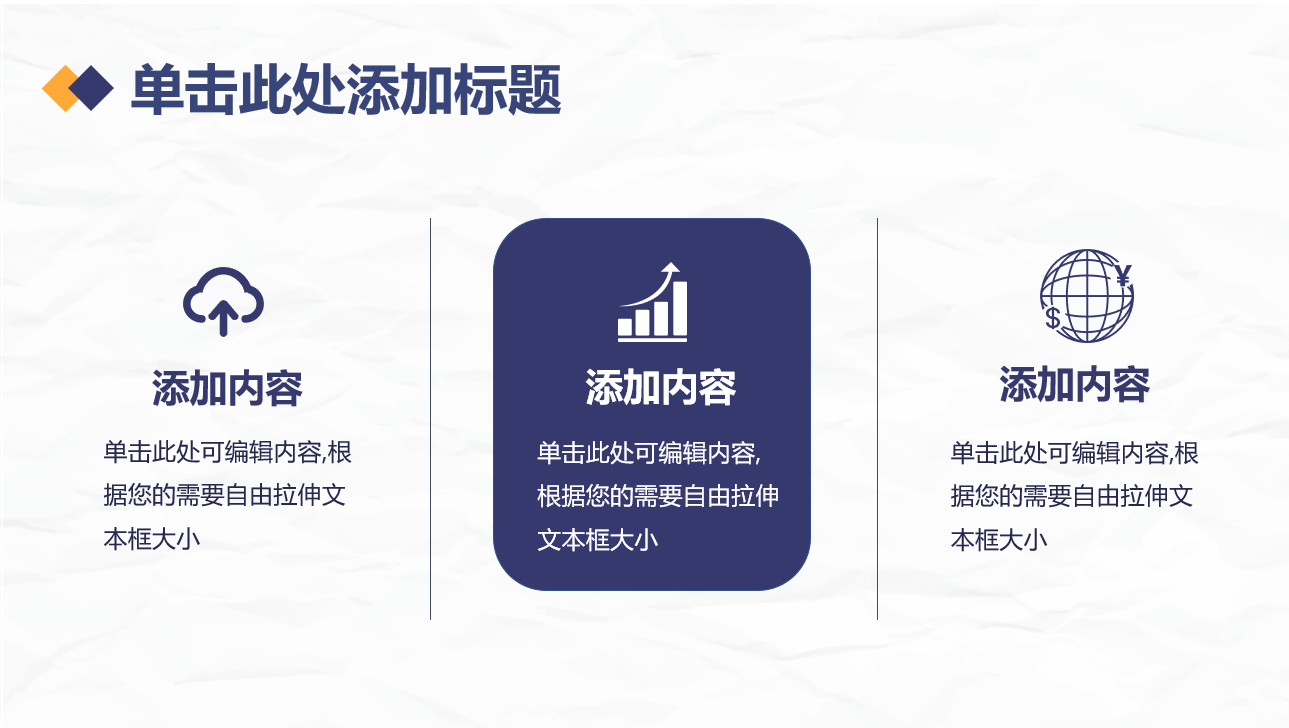 Add title text
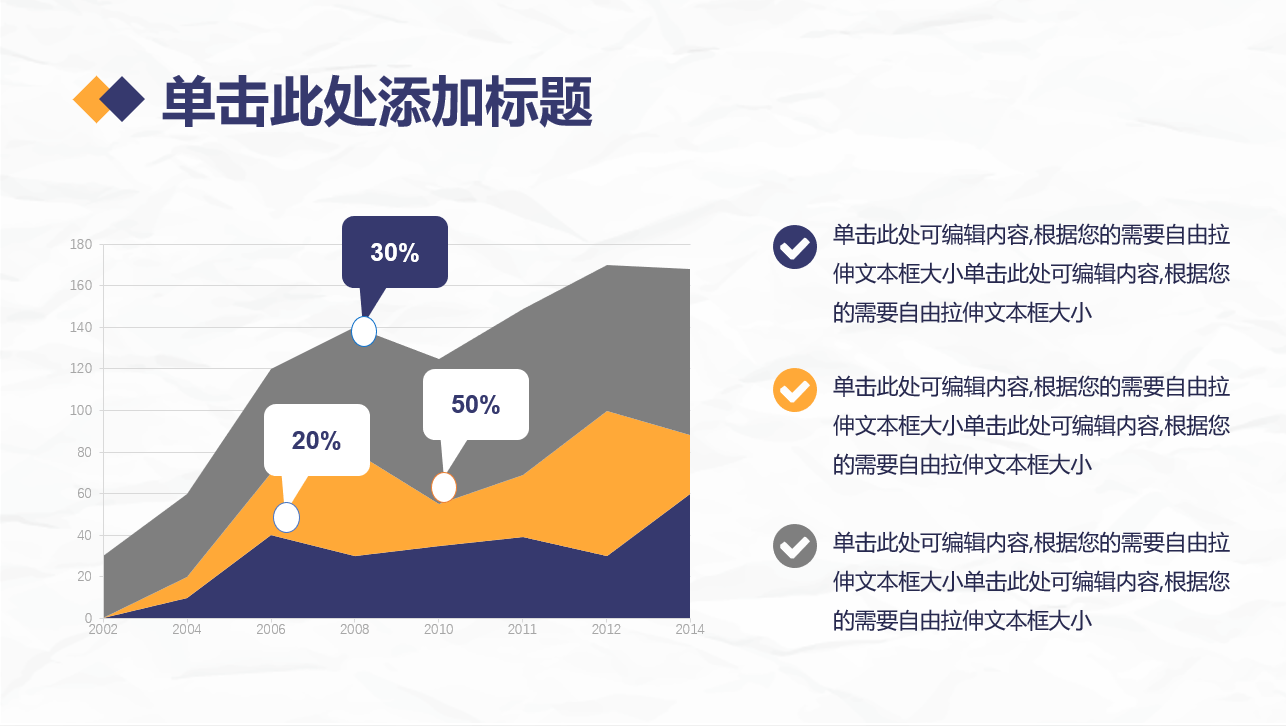 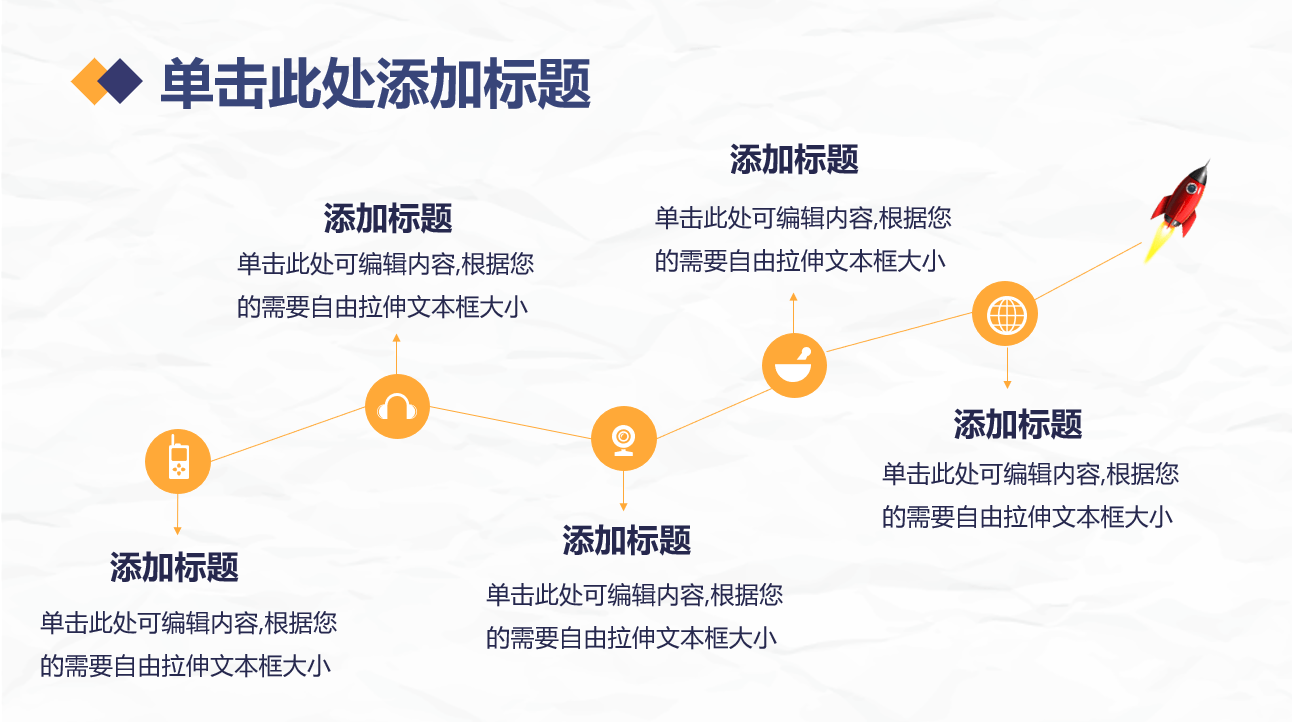 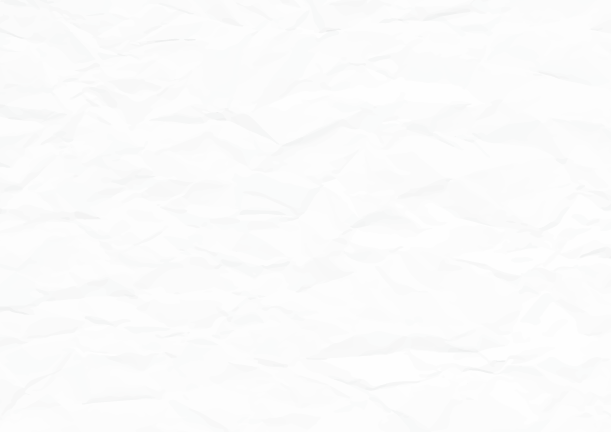 Add title text
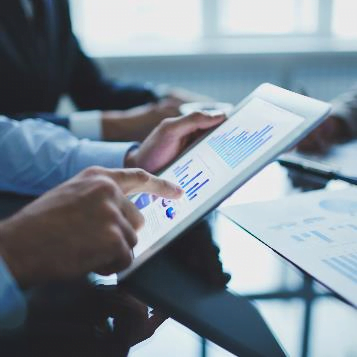 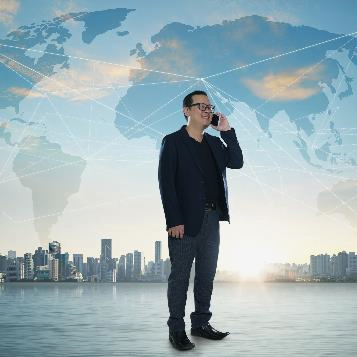 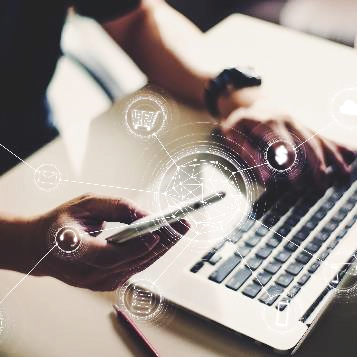 Add title text
Add title text
Add title text
Click here to add content, content to match the title.
Click here to add content, content to match the title.
Click here to add content, content to match the title.
[Speaker Notes: 3图；6文]
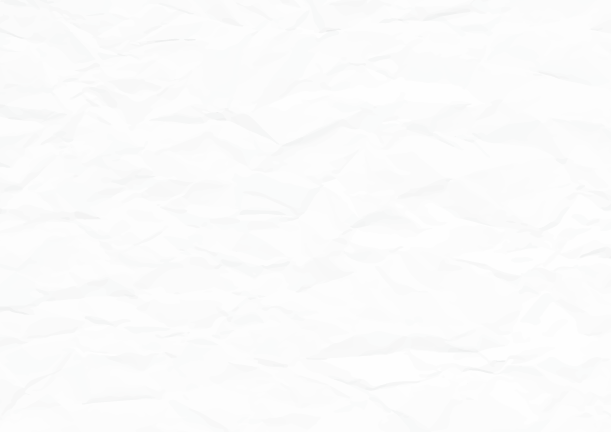 Add title text
Add title text
Click here to add content, content to match the title.
Add title text
Add title text
Add title text
Click here to add content, content to match the title.
Click here to add content, content to match the title.
Click here to add content, content to match the title.
Add title text
Click here to add content, content to match the title.
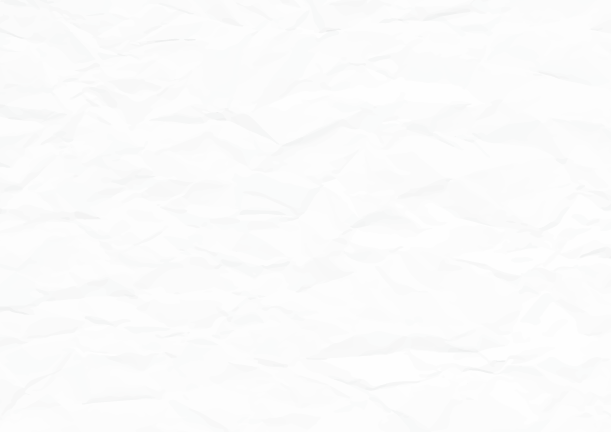 Add title text
Add title text
Add title text
Add title text
Click here to add content, content to match the title.
Click here to add content, content to match the title.
Click here to add content, content to match the title.
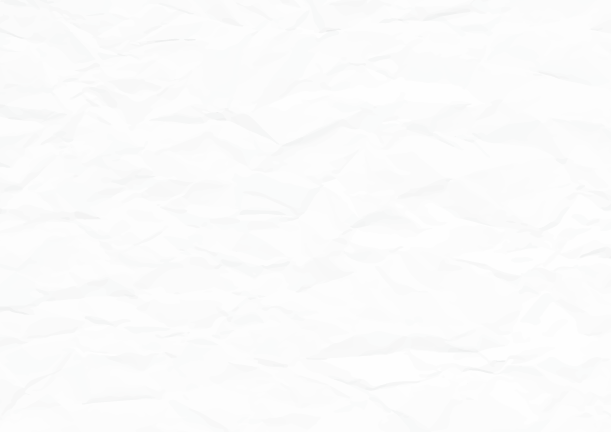 Add title text
2029
2027
2028
Add title text
Add title text
Add title text
Add title text
Click here to add content, content to match the title.
Click here to add content, content to match the title.
Click here to add content, content to match the title.
Click here to add content, content to match the title.
2026
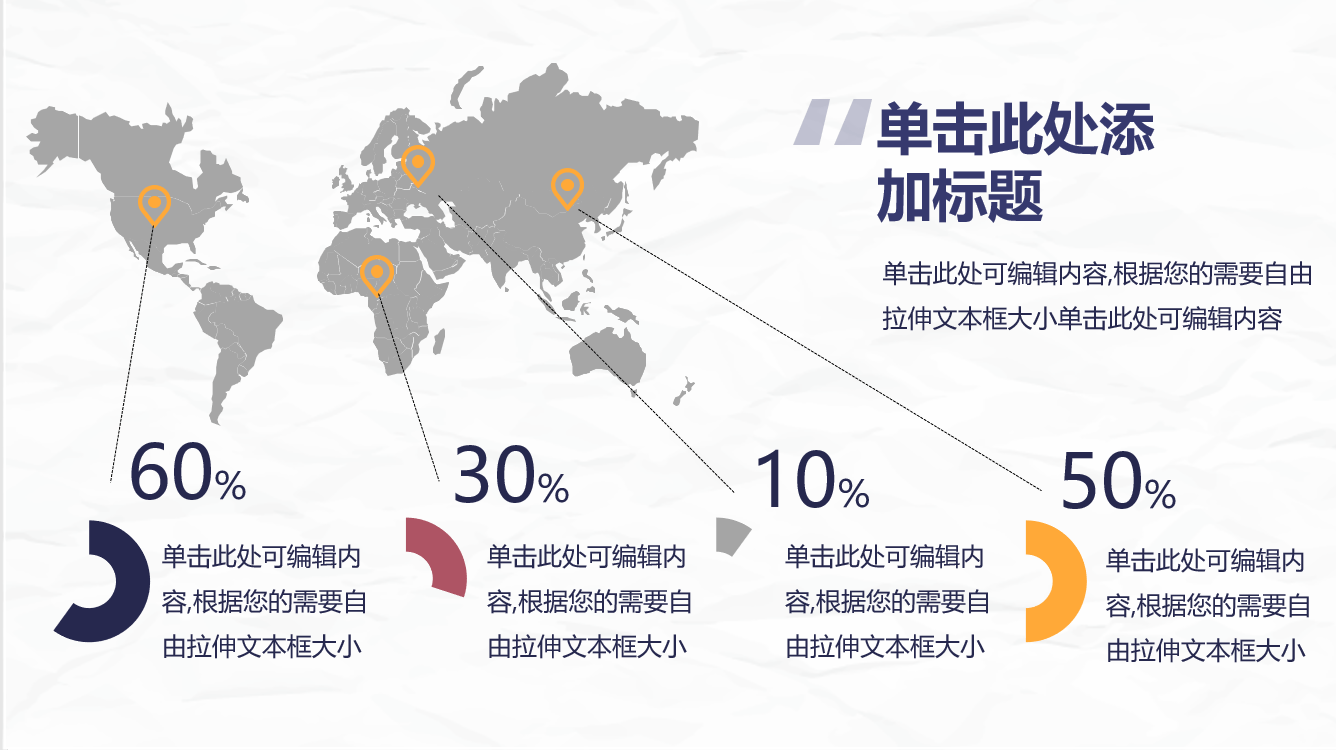 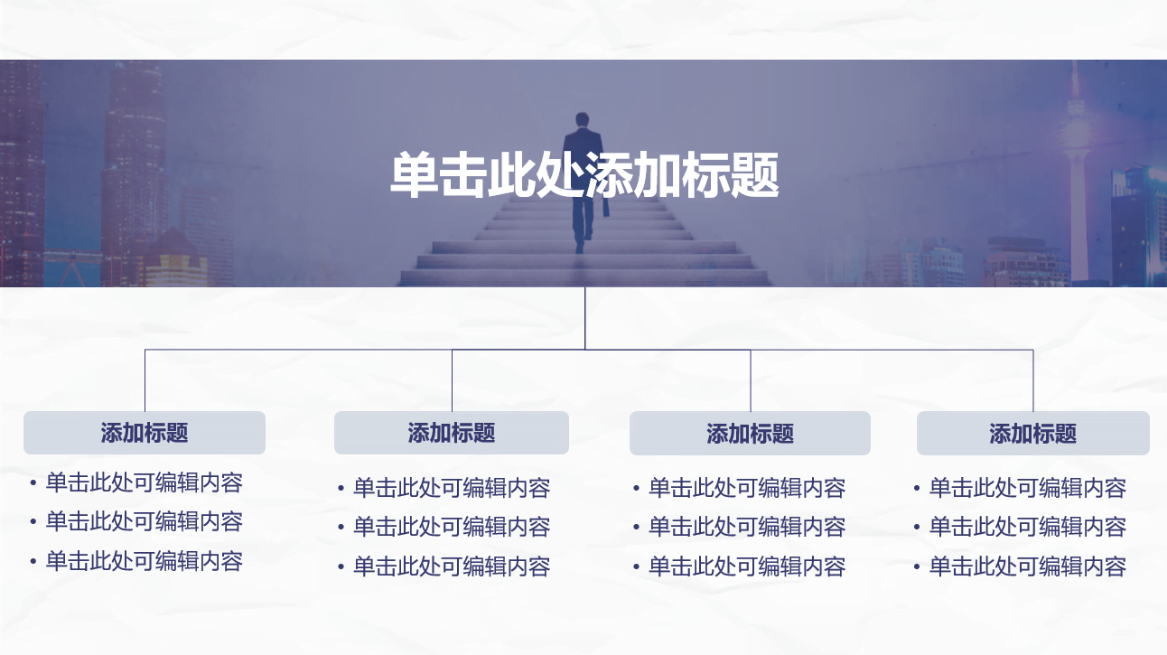 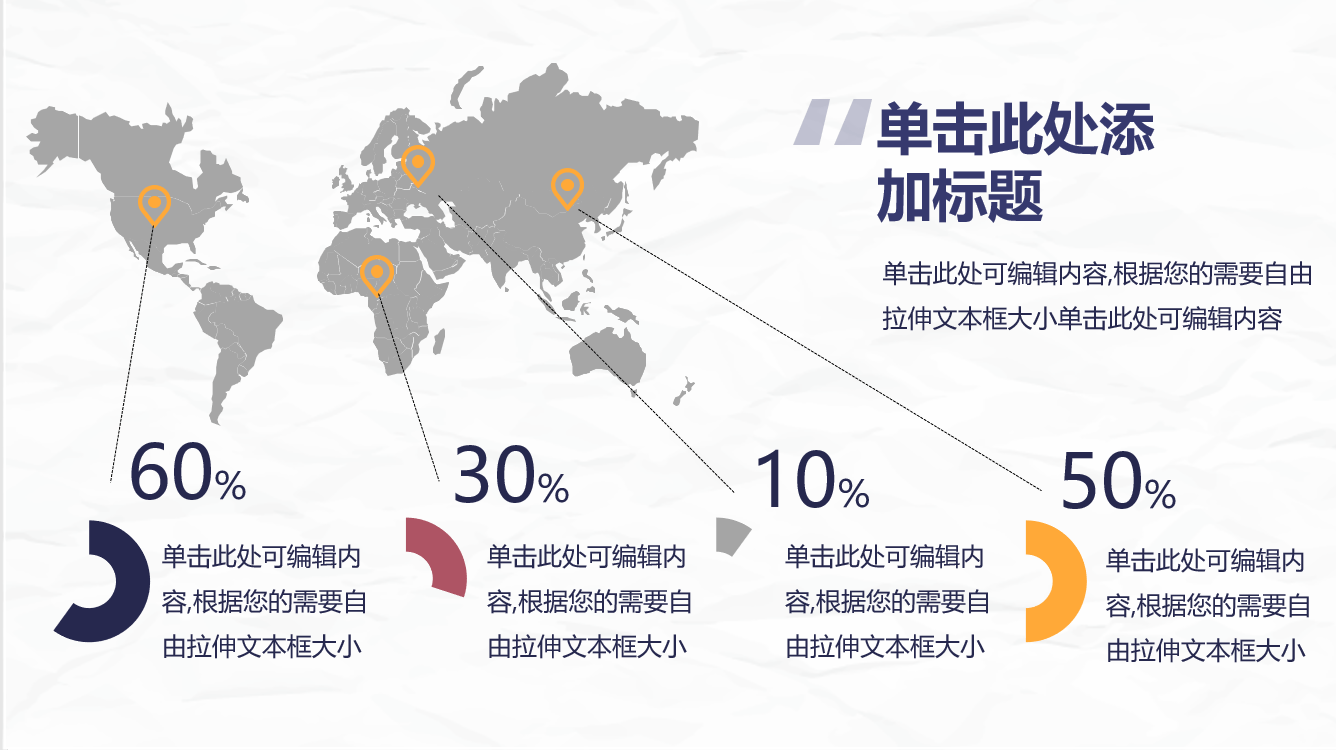 4
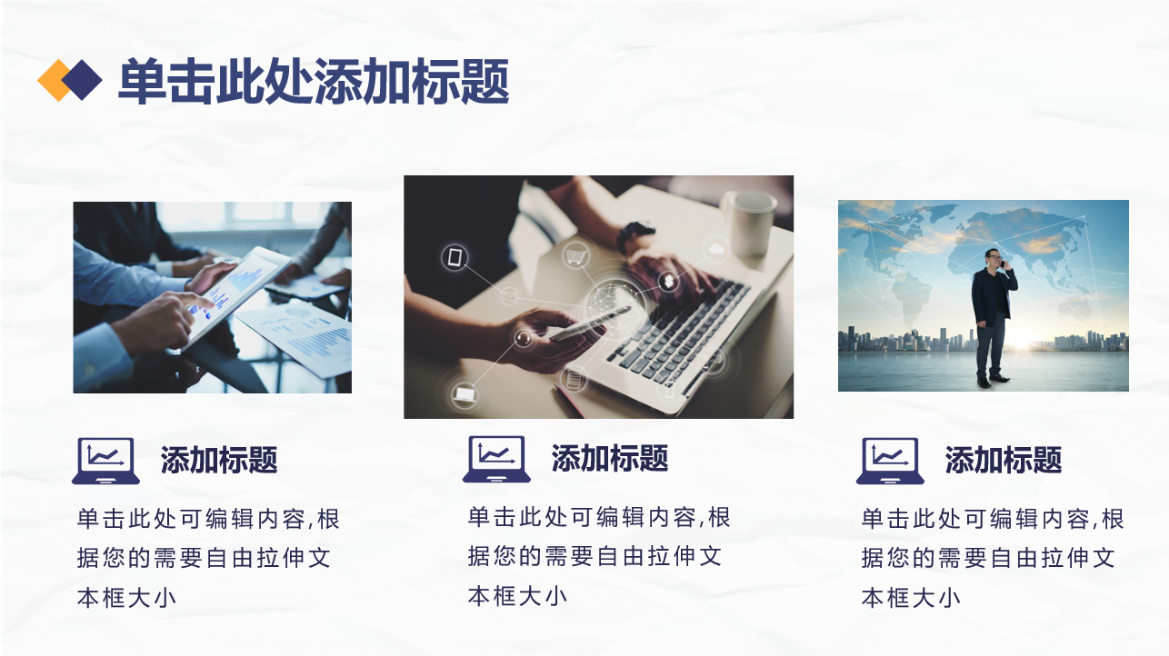 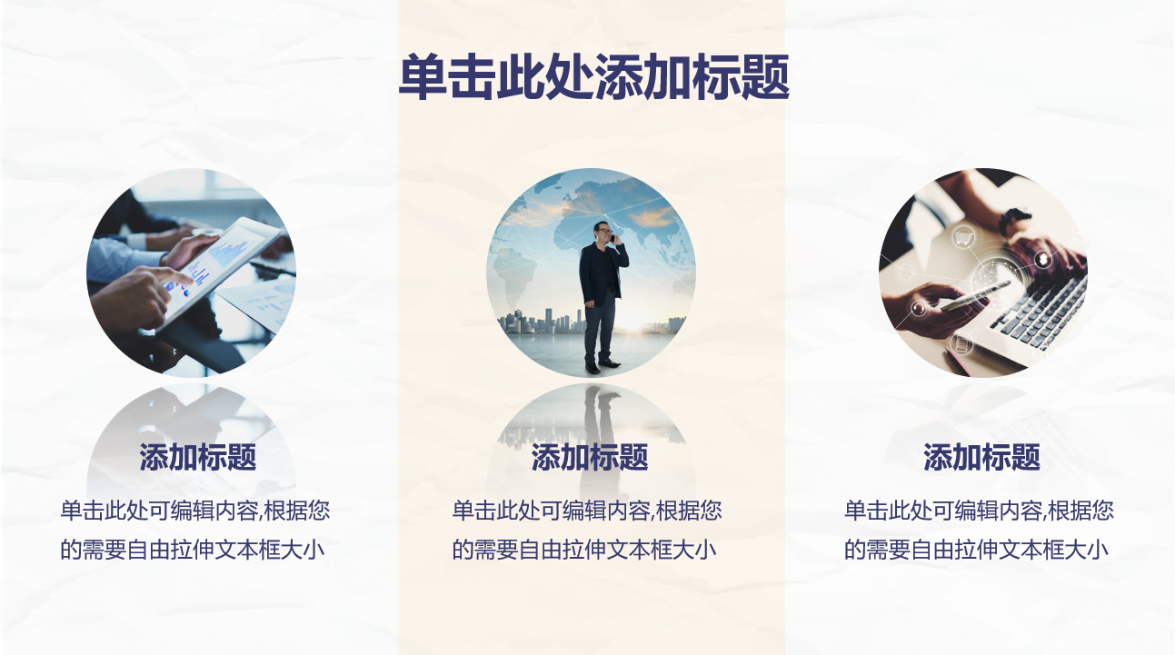 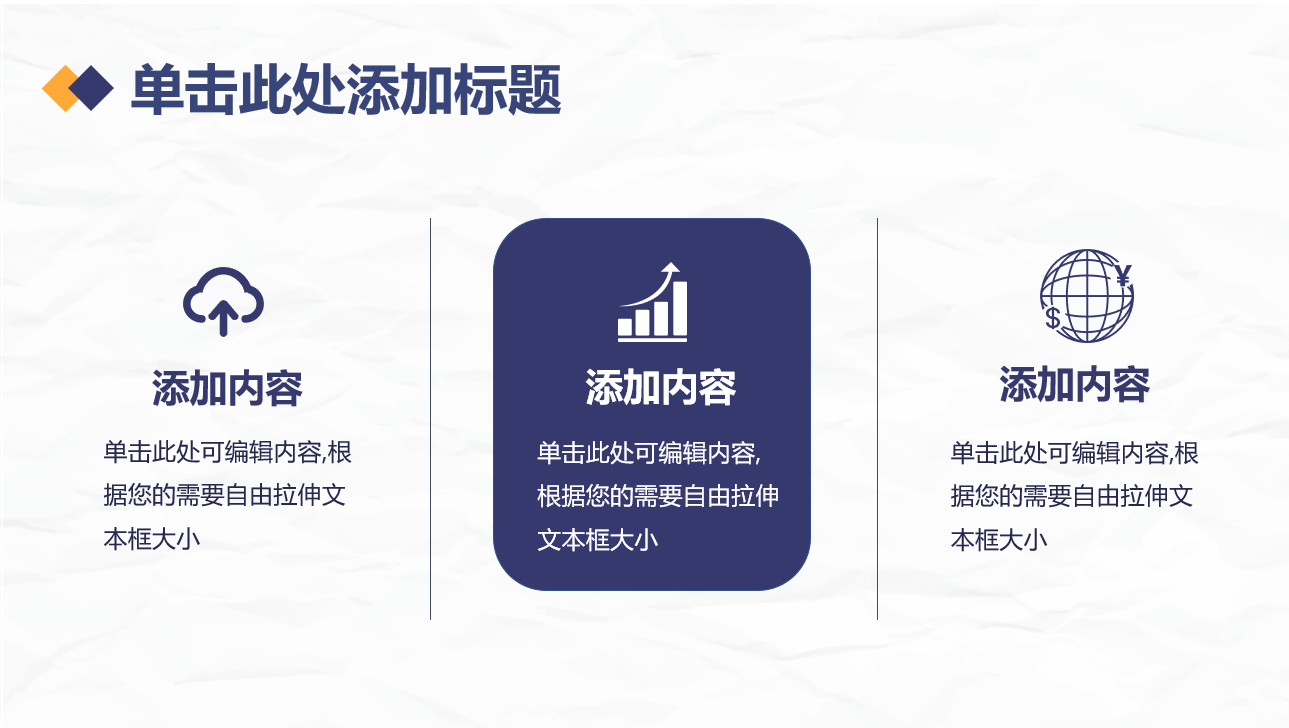 Add title text
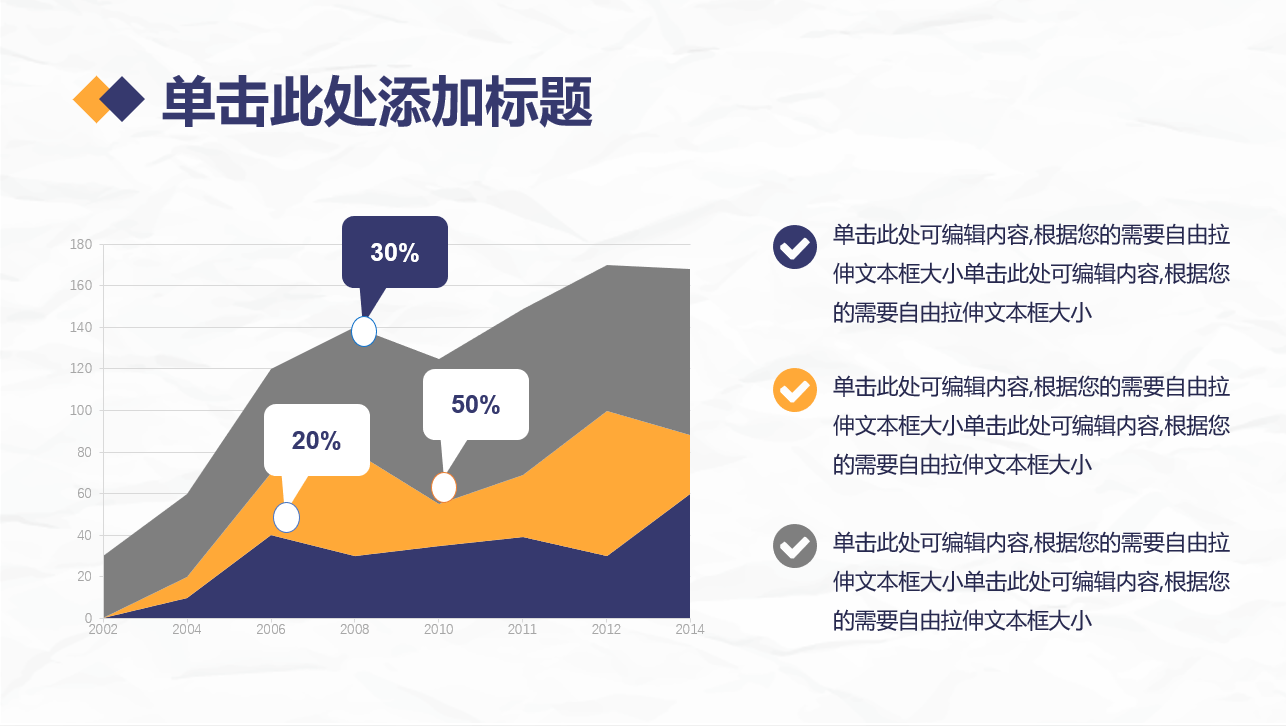 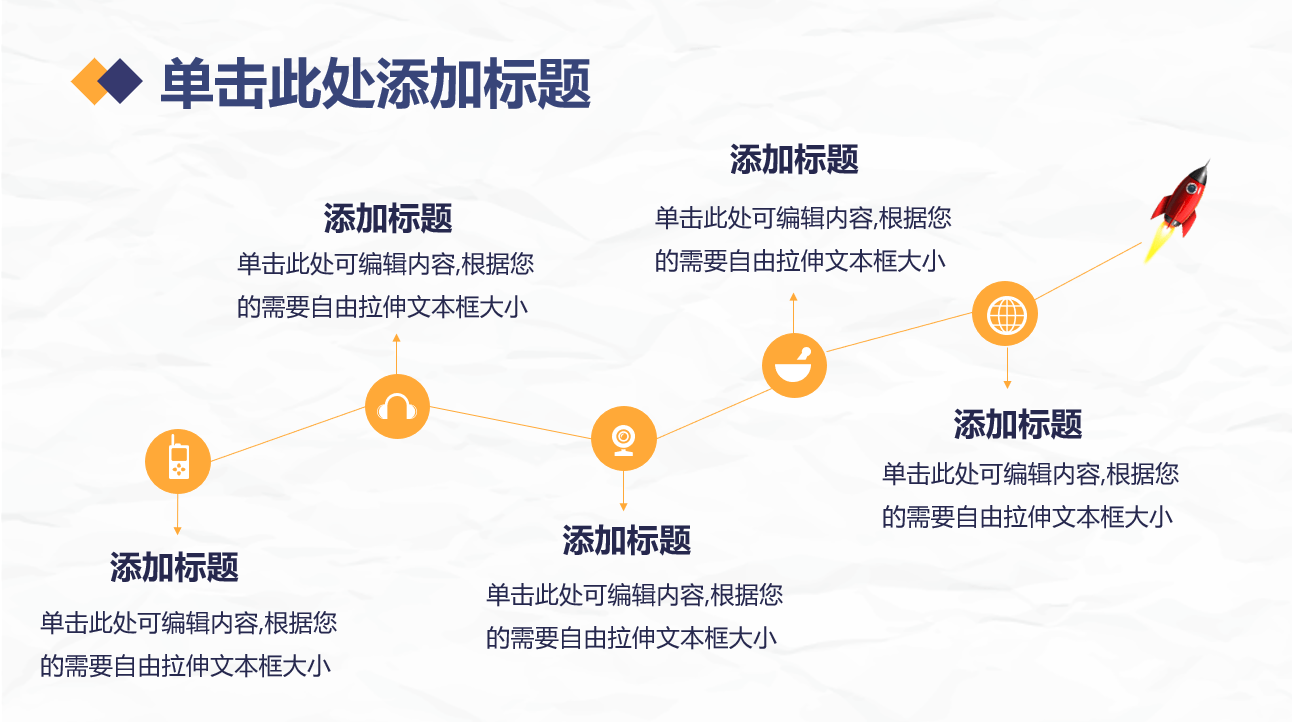 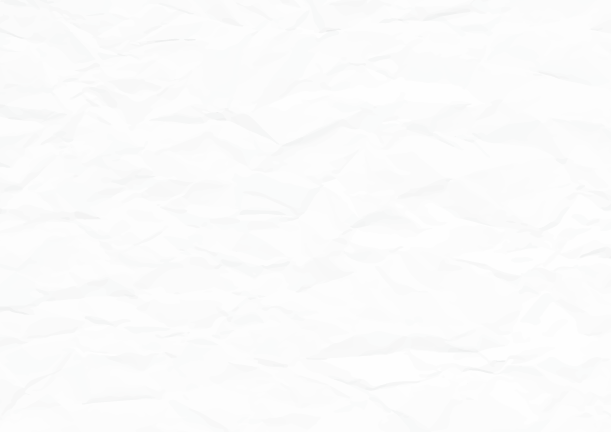 Add title text
Click here to add content, content to match the title. Click here to add content, content to match the title.
Click here to add content, content to match the title.
Click here to add content, content to match the title.
Click here to add content, content to match the title.
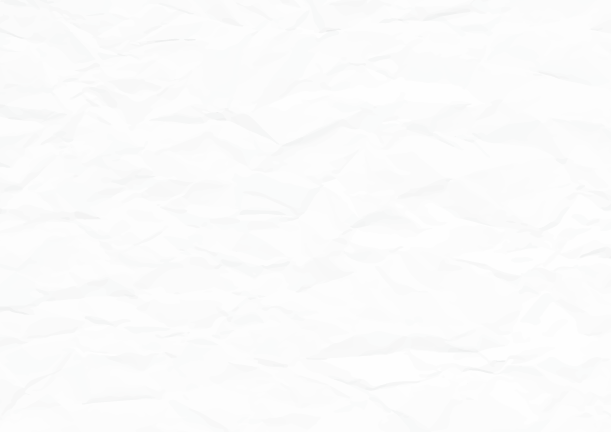 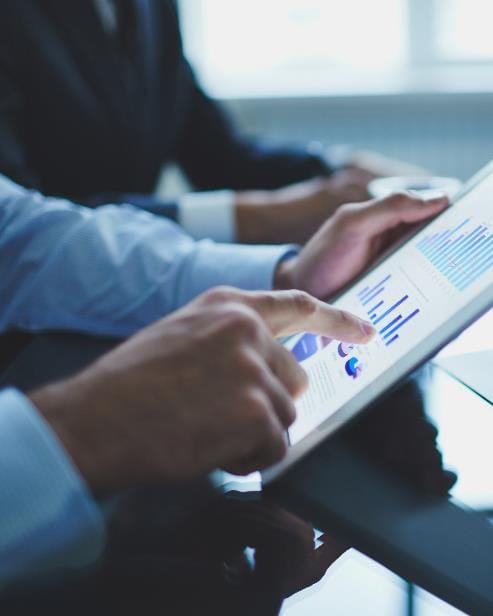 这是一个副标题
Add title text
Click here to add content, content to match the title.
Click here to add content, content to match the title.
Add title text
Click here to add content, content to match the title.
Add title text
Click here to add content, content to match the title. Click here to add content, content to match the title.
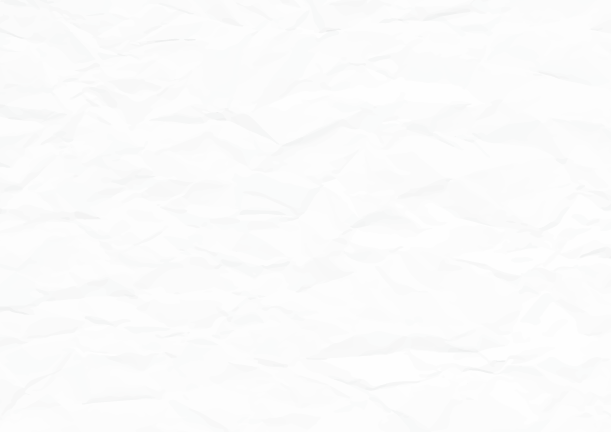 Add title text
S
W
Add title text
Add title text
Click here to add content, content to match the title.
Click here to add content, content to match the title.
O
T
Add title text
Add title text
Click here to add content, content to match the title.
Click here to add content, content to match the title.
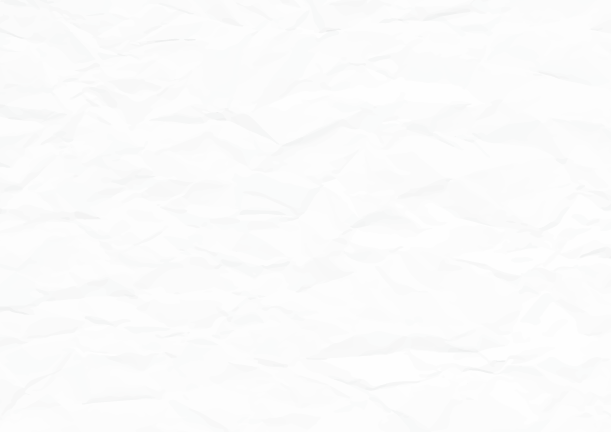 Add title text
Click here to add content, content to match the title.
Click here to add content, content to match the title.
Click here to add content, content to match the title.
Click here to add content, content to match the title.
Click here to add content, content to match the title.
Click here to add content, content to match the title.
[Speaker Notes: 1图；6文]
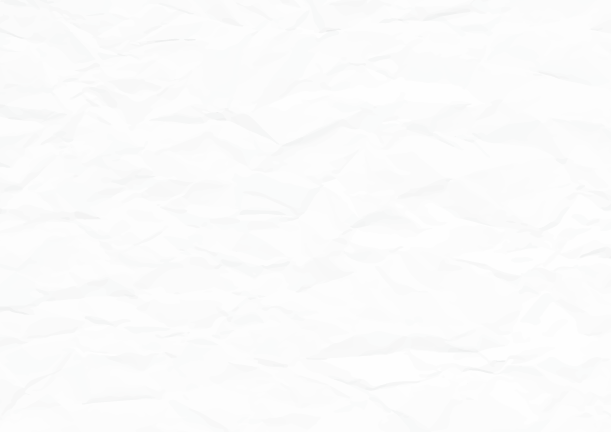 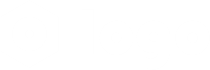 THANKS
Report ：freeppt7.com
XX.XX.20XX
Fonts & colors used
This presentation has been made using the following fonts:
Krona One
(https://fonts.google.com/specimen/Krona+One)

Ubuntu
(https://fonts.google.com/specimen/Ubuntu)
#f4d000
#ceb200
#e83d3d
#b2322e
#00abbf
#336574
#1f424c
500+ vector icon